Інструкція з реєстраціїв системі «Е-атестація»
Е-атестація, ОБОВ’ЯЗКОВА для всіх педагогів що атестуються в (2014-2015)н.р. (тільки за посадою «учитель»)
Підставою для обов’язкової участі є:
Наказ Міністерства освіти і науки України від 06.10.2010 №930 «Про затвердження Типового положення про атестацію педагогічних працівників» зі змінами (пункт 1.10)
та
Наказ Департаменту освіти і науки Дніпропетровської обласної держадміністрації від 16.06.2014 №404/0/212-14 «Про експериментальне впровадження проекту «Електронна атестація педагогічних працівників».
УВАГА!
Використання сервісів WEB-2.0 при створенні портфоліо за бажанням
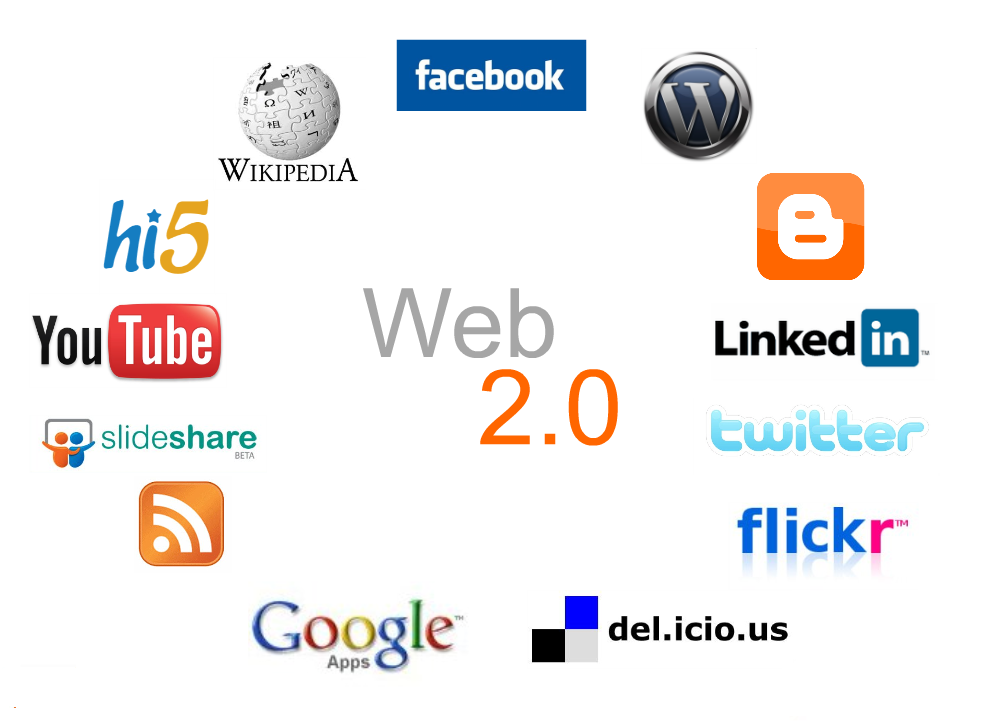 Сайт атестації педпрацівників
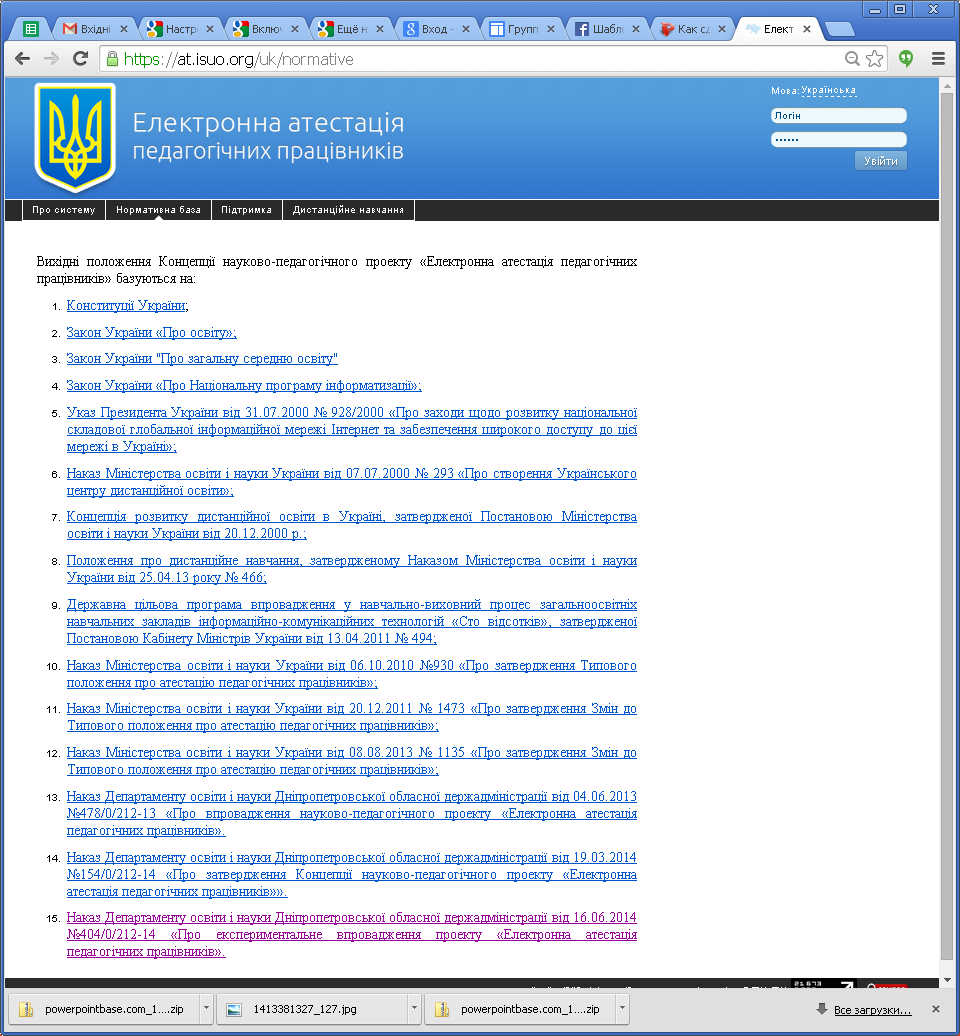 at.isuo.org
Освітній портал Дніпропетровщини
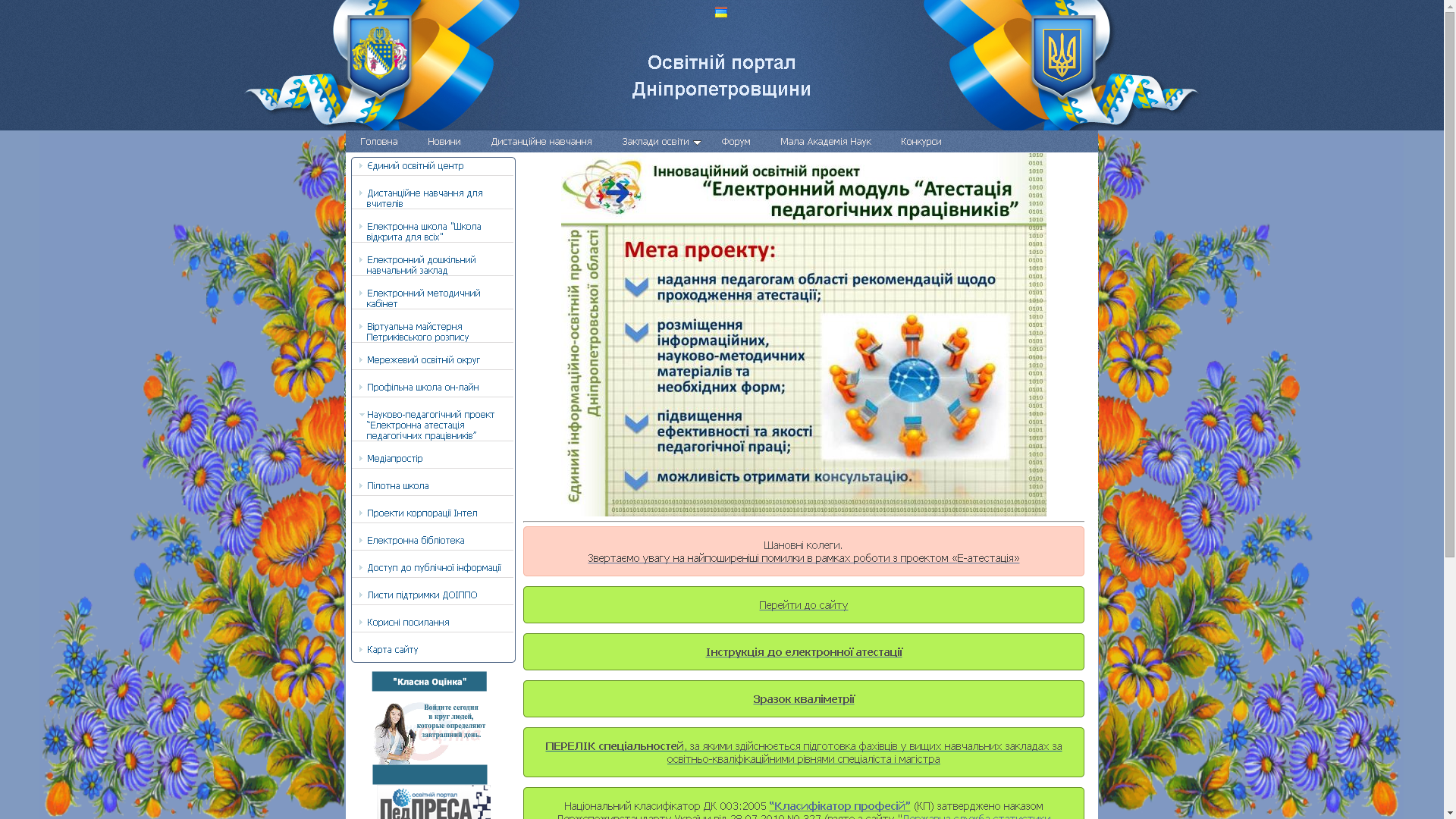 dnepredu.com
Районний куратор «ІСУО»
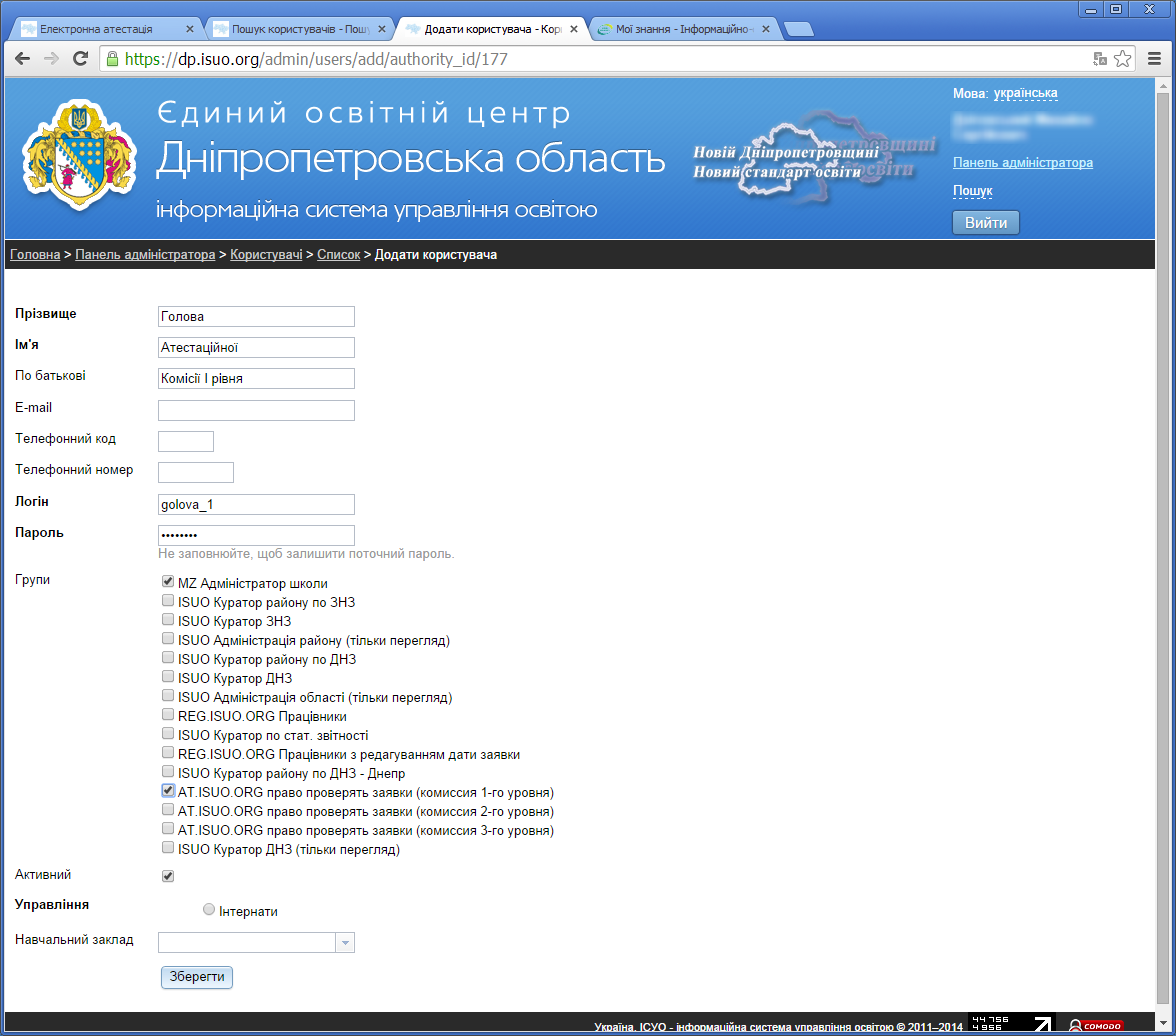 1 стр.
1-й крок
Потрібно на сайті «ІСУО» сформувати логіни/паролі для голів атестаційних комісій першого рівня.
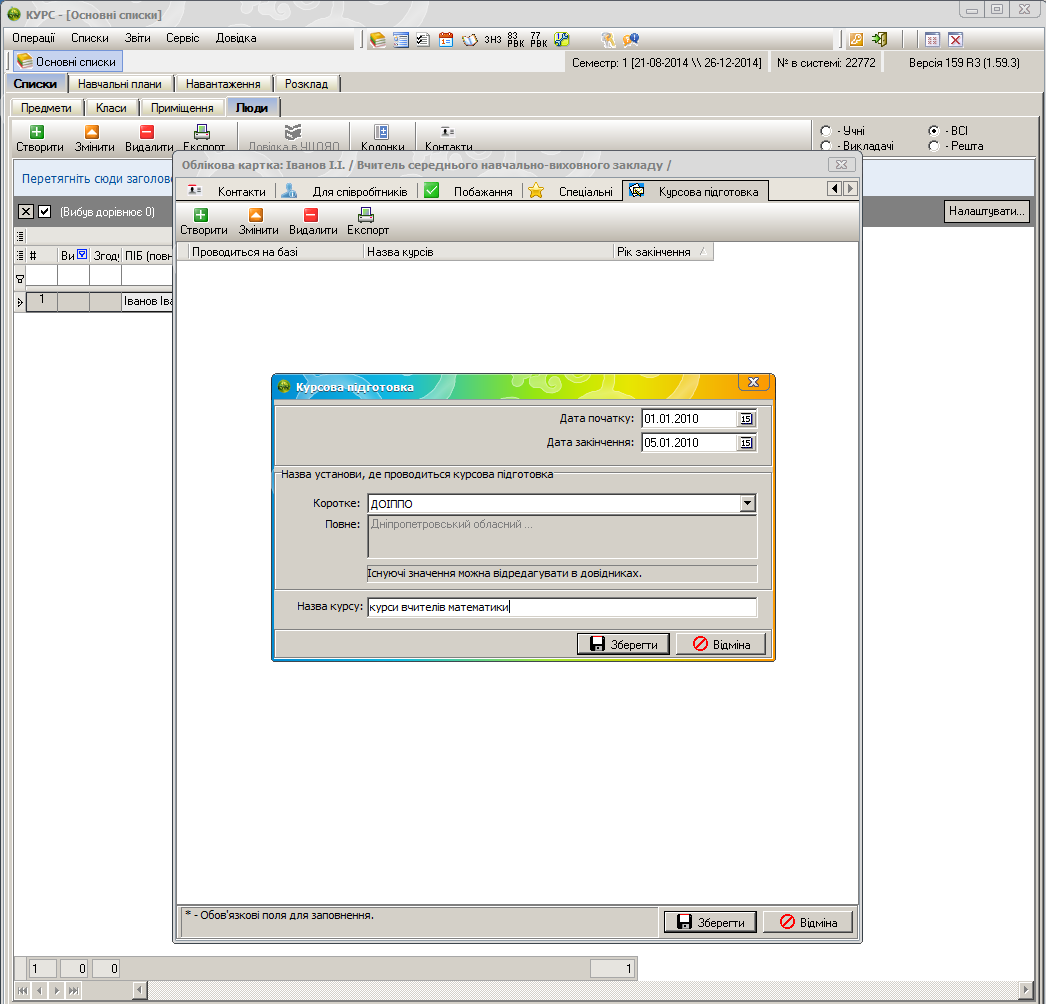 Адміністратор програми «Курс-школа»
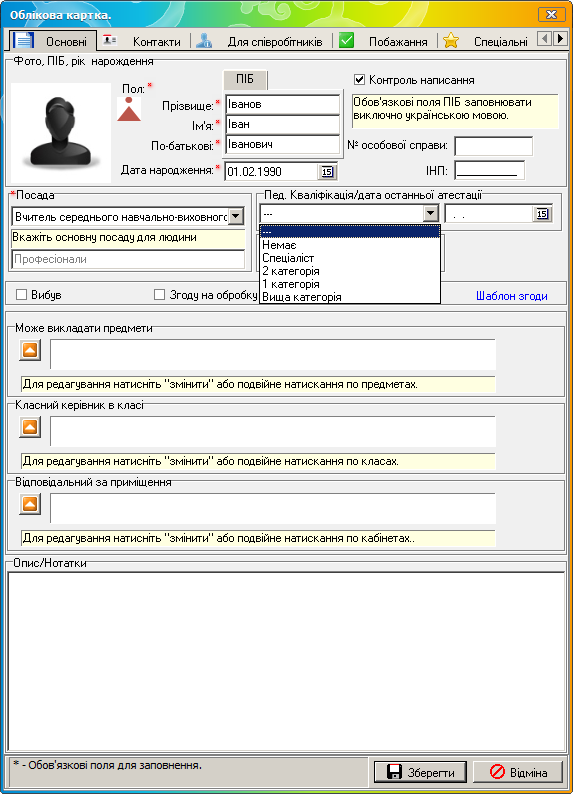 2 стр.
2-й крок
Потрібно заповнити інформацією вкладки програми «Курс-Школа».
На вкладці «Основні» заповнити «Посада», «Пед. кваліфікація» та «Дату».
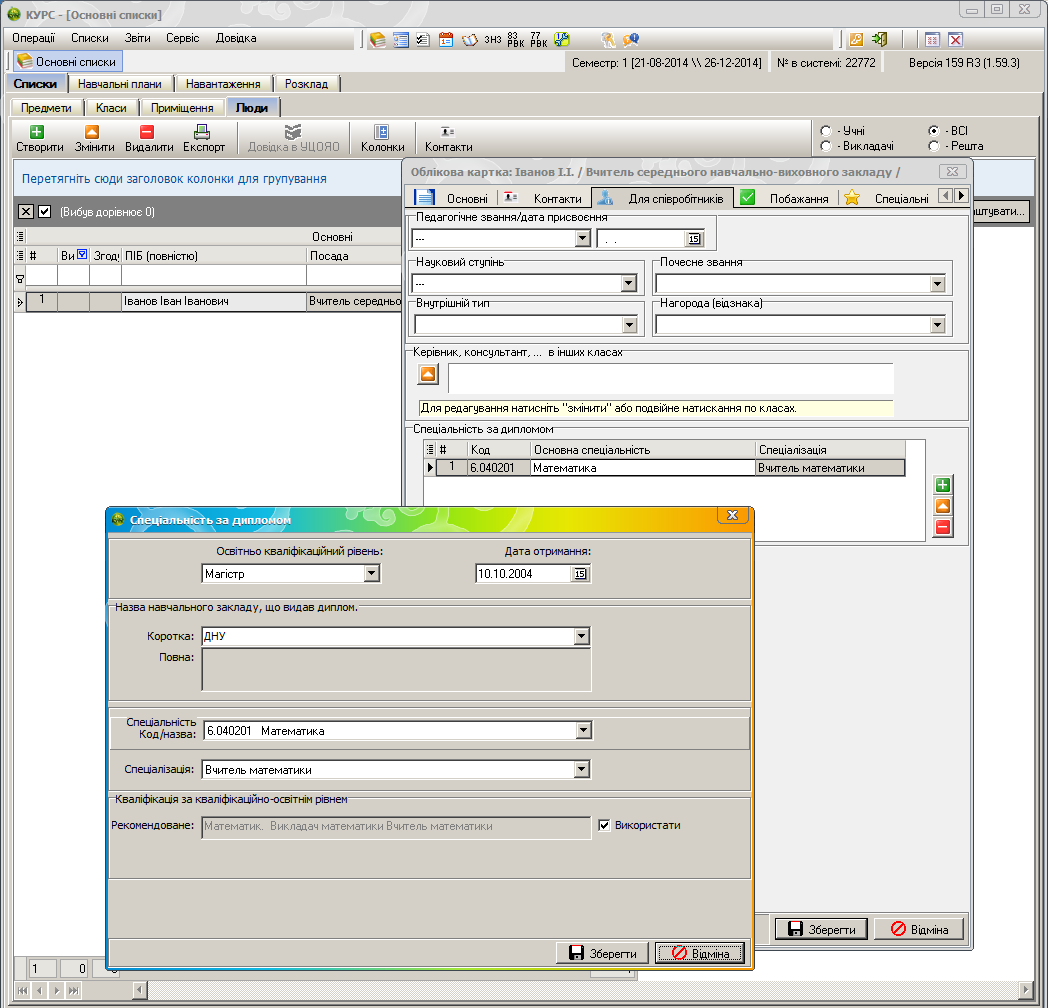 Адміністратор програми «Курс-школа»
3 стр.
3-й крок
Потрібно заповнити інформацією вкладки програми «Курс-Школа».
На вкладці «Для співробітників» додати спеціальність за дипломом.
Адміністратор програми «Курс-школа»
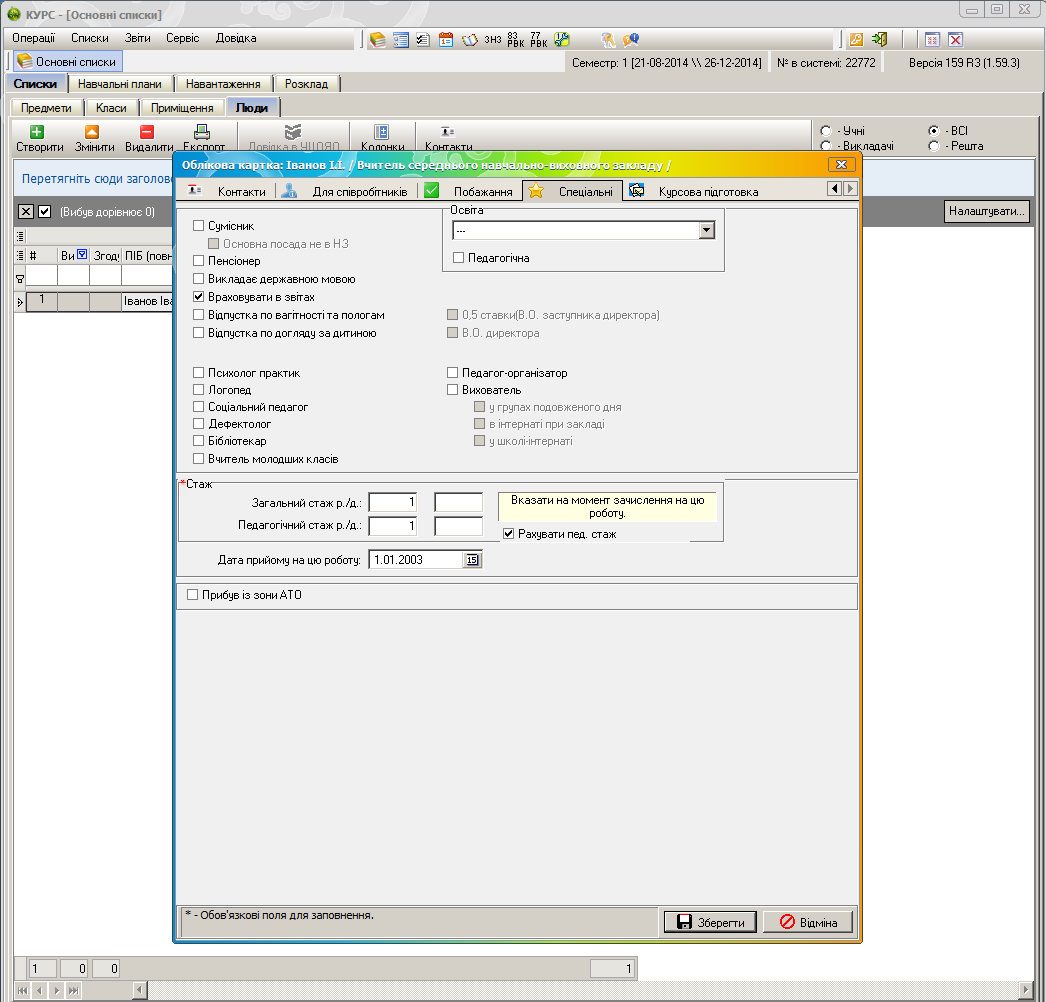 4 стр.
4-й крок
Потрібно заповнити інформацією вкладки програми «Курс-Школа».
На вкладці «Спеціальні» заповнити розділ «Стаж».
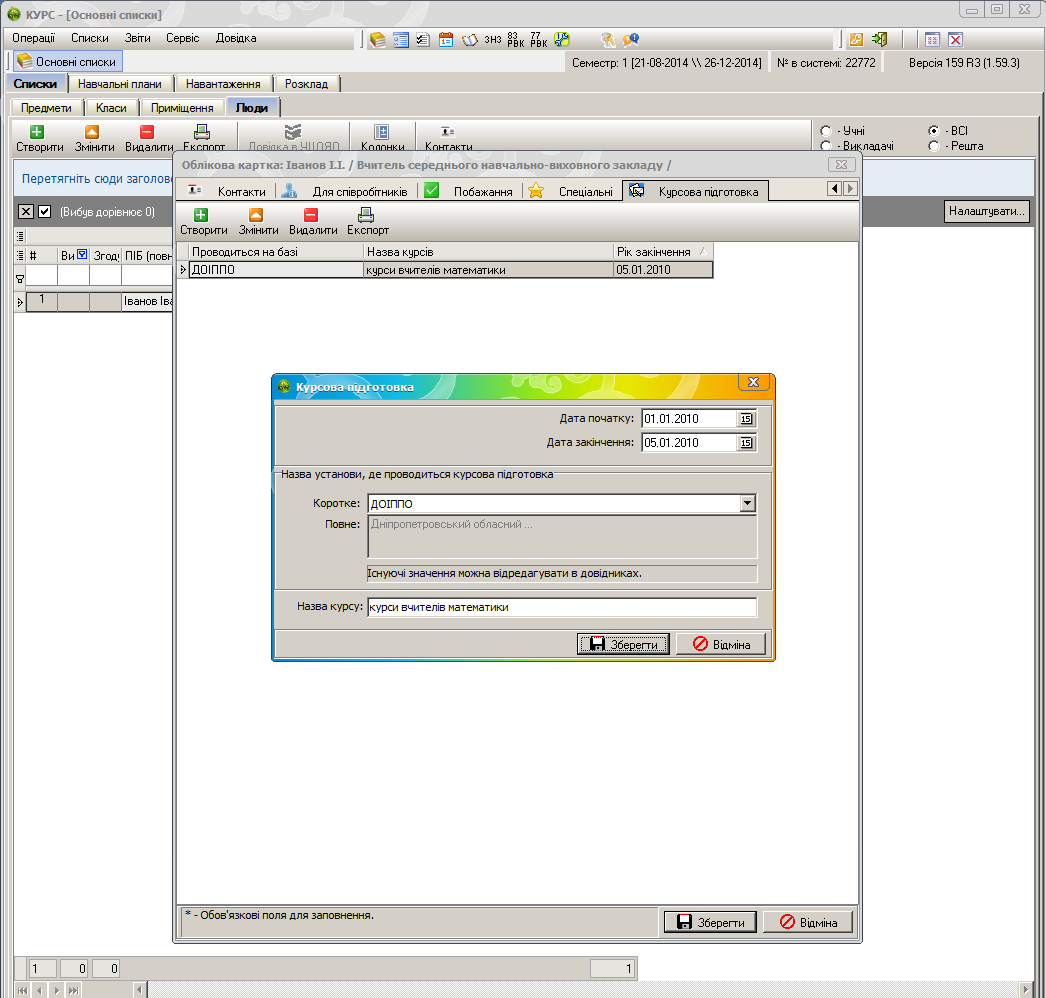 Адміністратор програми «Курс-школа»
5-й крок
На вкладці «Курсова підготовка» додати останній курс з підвищення кваліфікації.
5 стр.
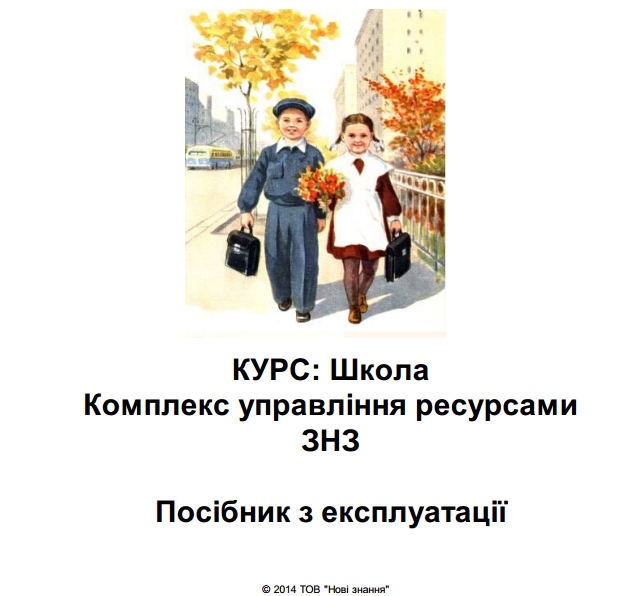 Адміністратор програми «Курс-школа»
6 стр.
6-й крок
Більш детально опис роботи з програмою «Курс.Школа» читайте в інструкції, що додається до презентації
Адміністратор програми «Курс-школа»
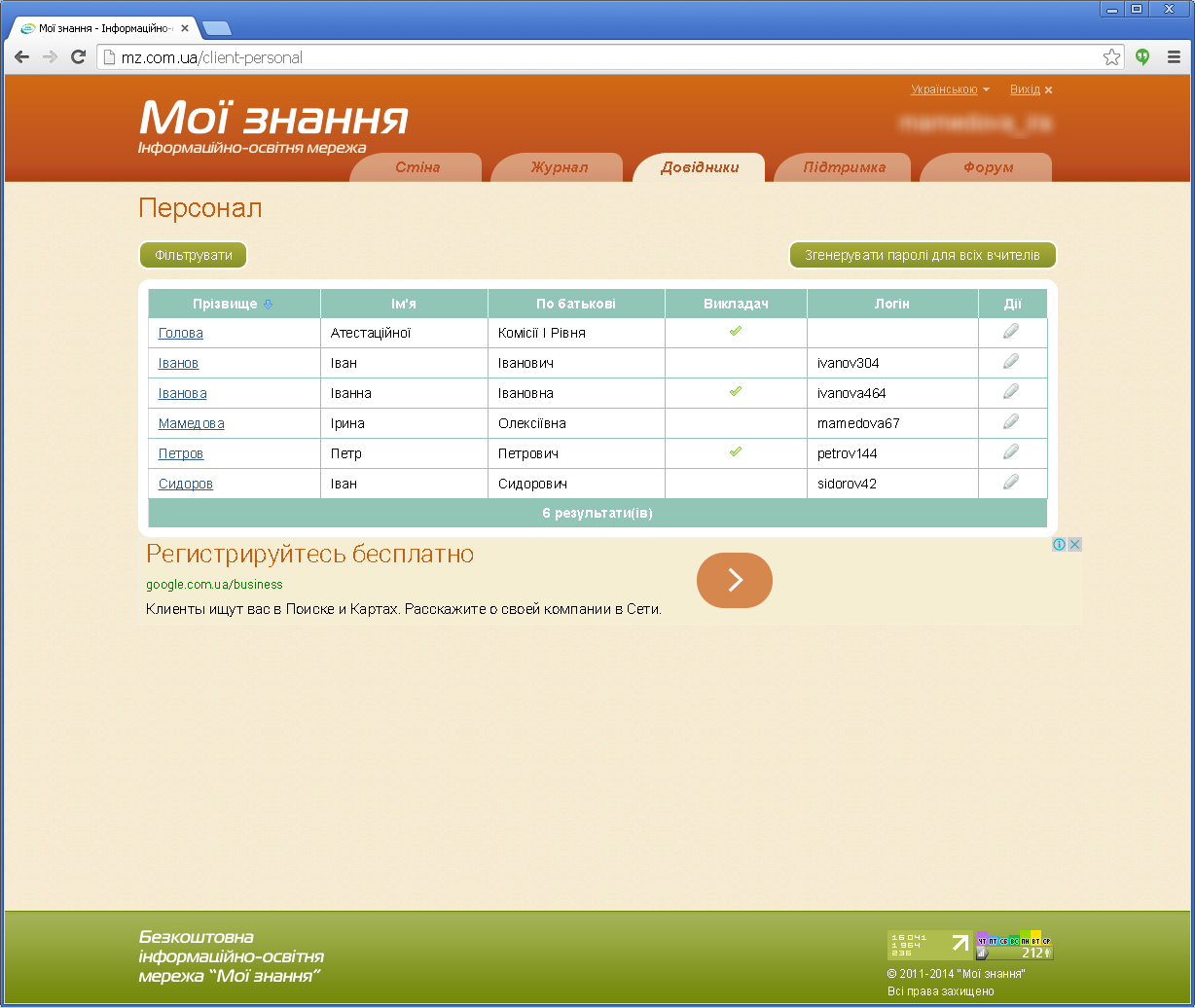 7 стр.
7-й крок
Потрібно на сайті «Мої знання» сформувати логіни/паролі для вчителів що атестуватимуться в 2015 році (2014-2015 н.р.)
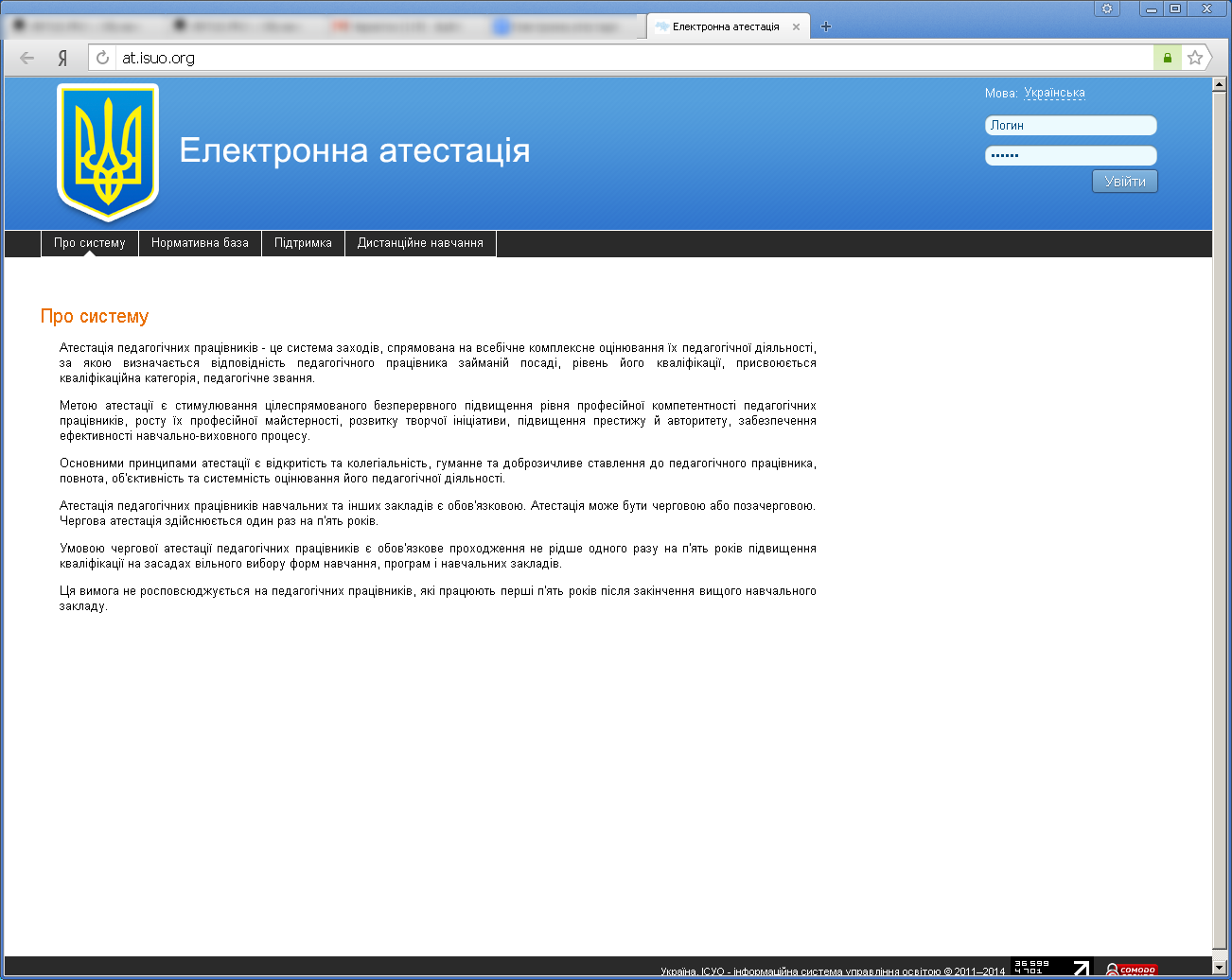 Вчитель що атестується
8 стр.
1-й крок
Відкрити сайт at.isuo.org
Вчитель що атестується
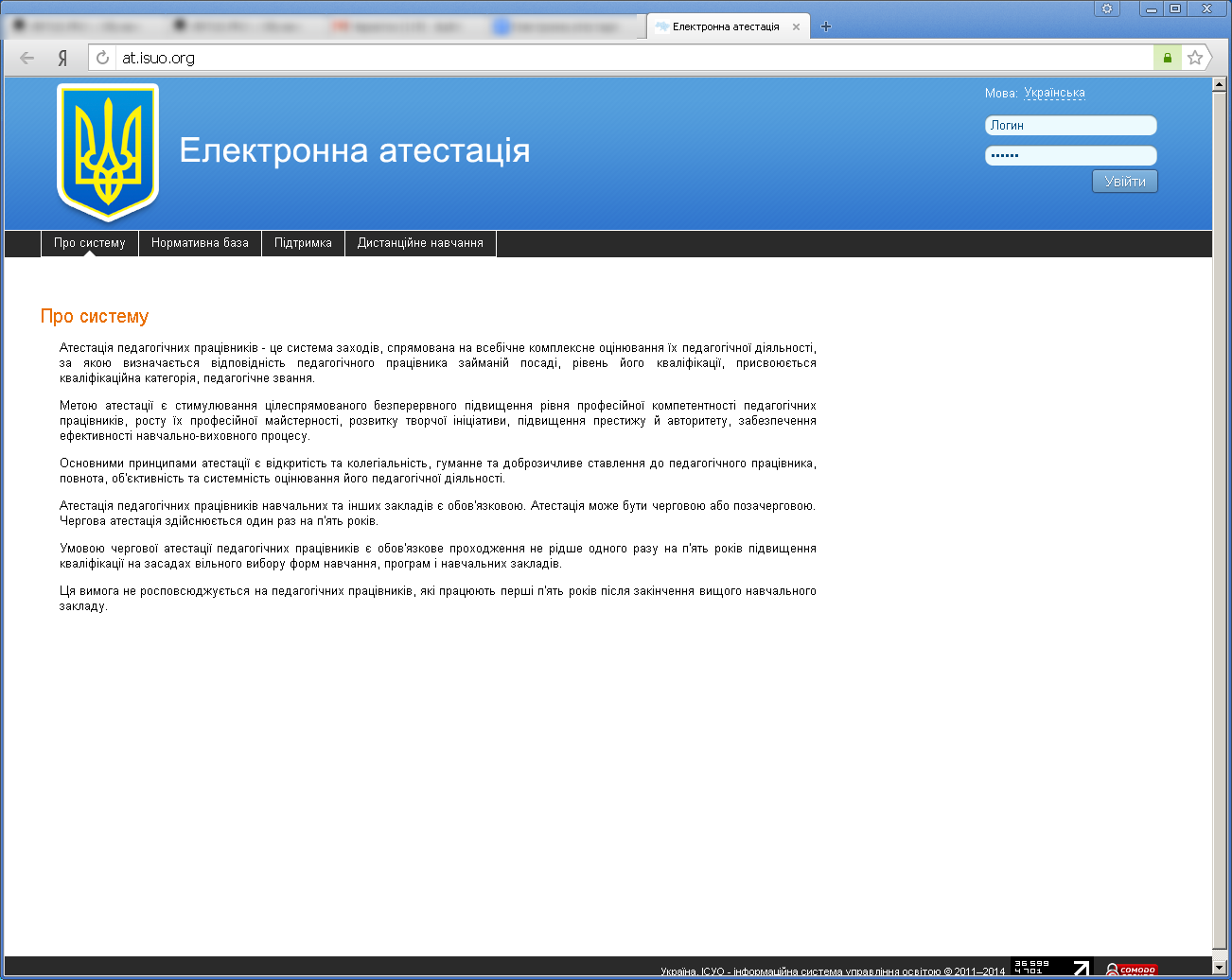 2-й крокАвторизуйтесь в системі заповнивши поля «Логін», «Пароль» вгорі справа.
Логін/Пароль такий самий як і на порталі «Мої знання»
9 стр.
Вчитель що атестується
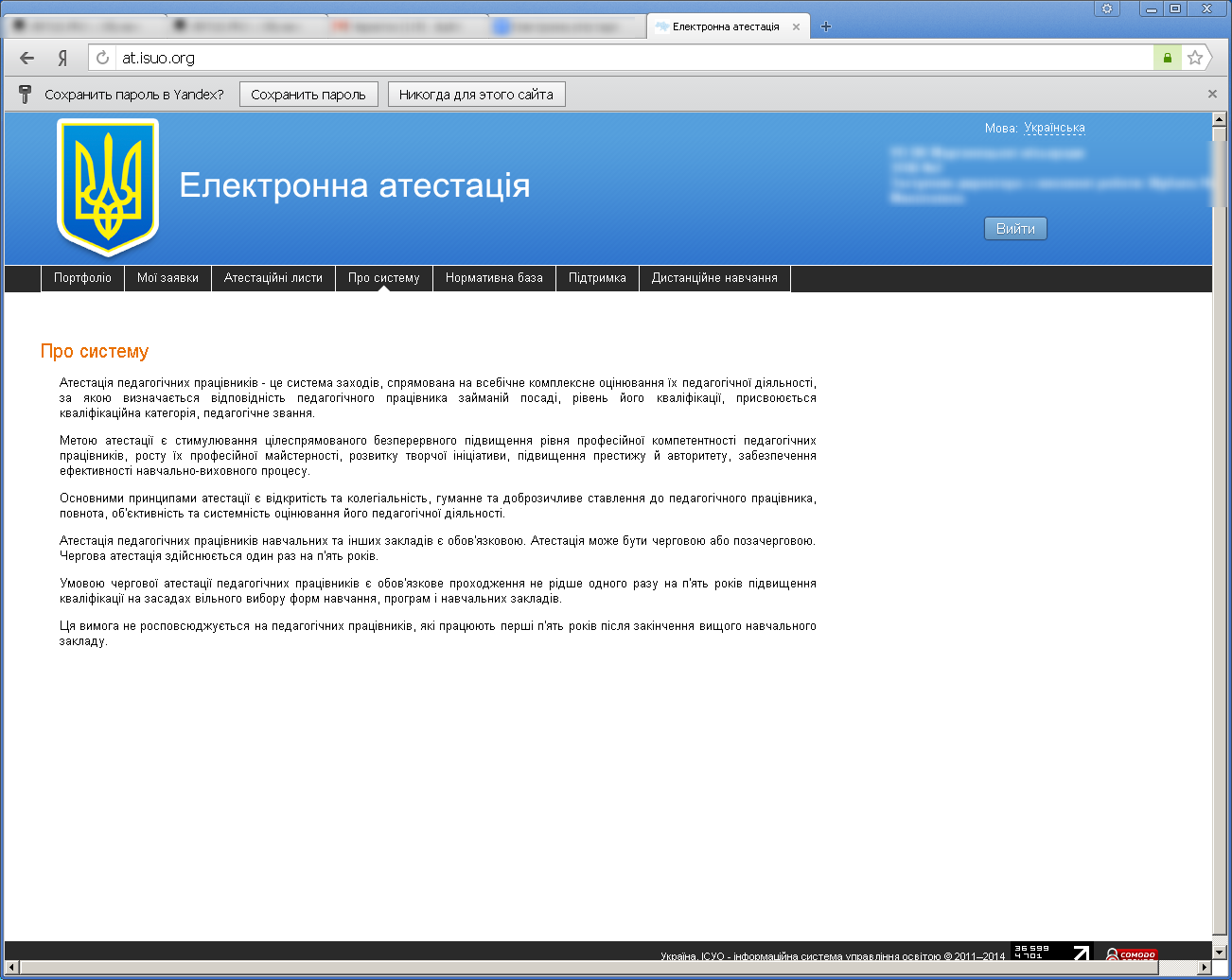 10 стр.
3-й крокАвторизуватись в системі перейдіть до вкладки «Портфоліо».
Вчитель що атестується
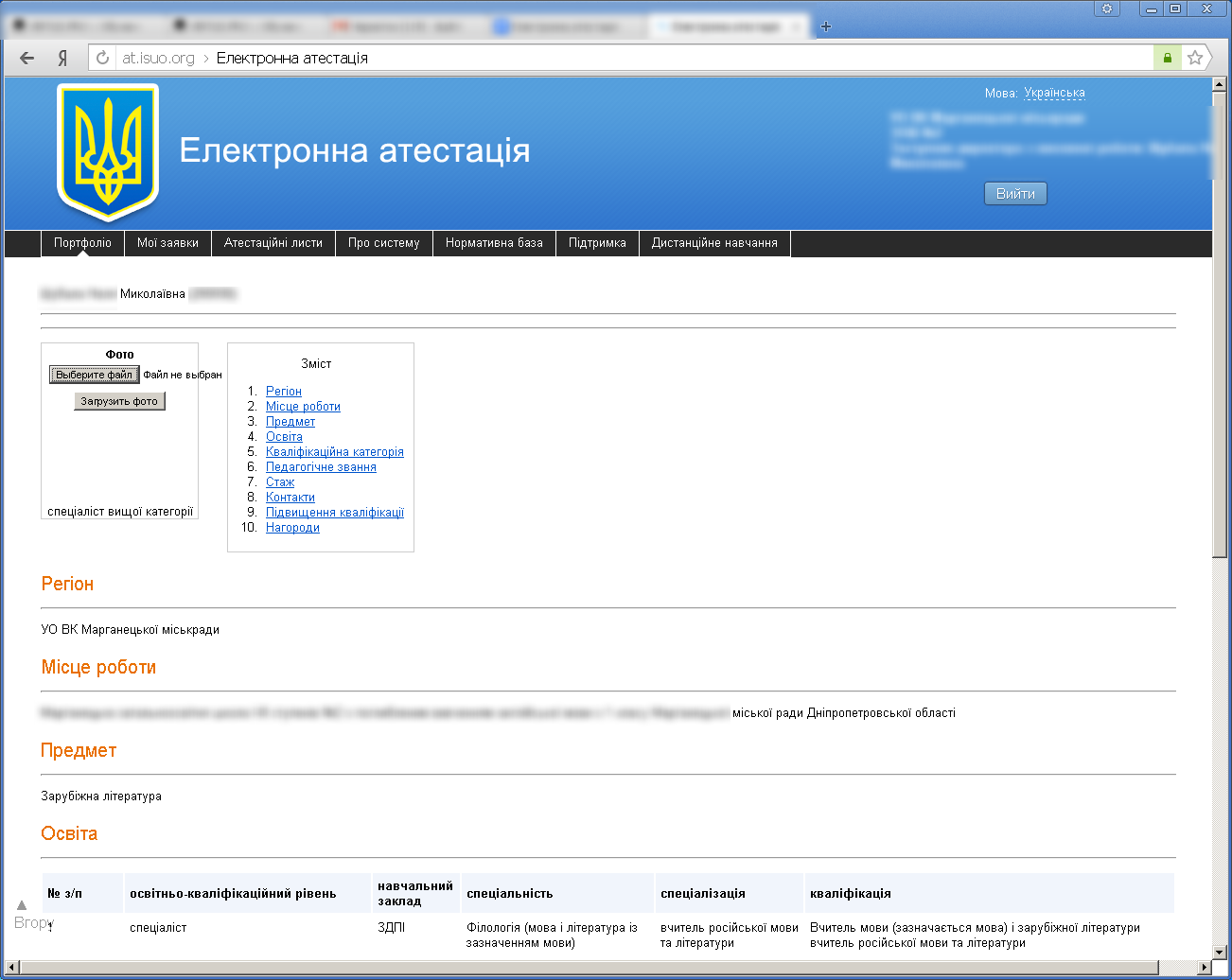 11 стр.
4-й крокНа вкладці «Портфоліо» потрібно завантажити своє фото, скан.копії свідоцтв тощо.
Вчитель що атестується
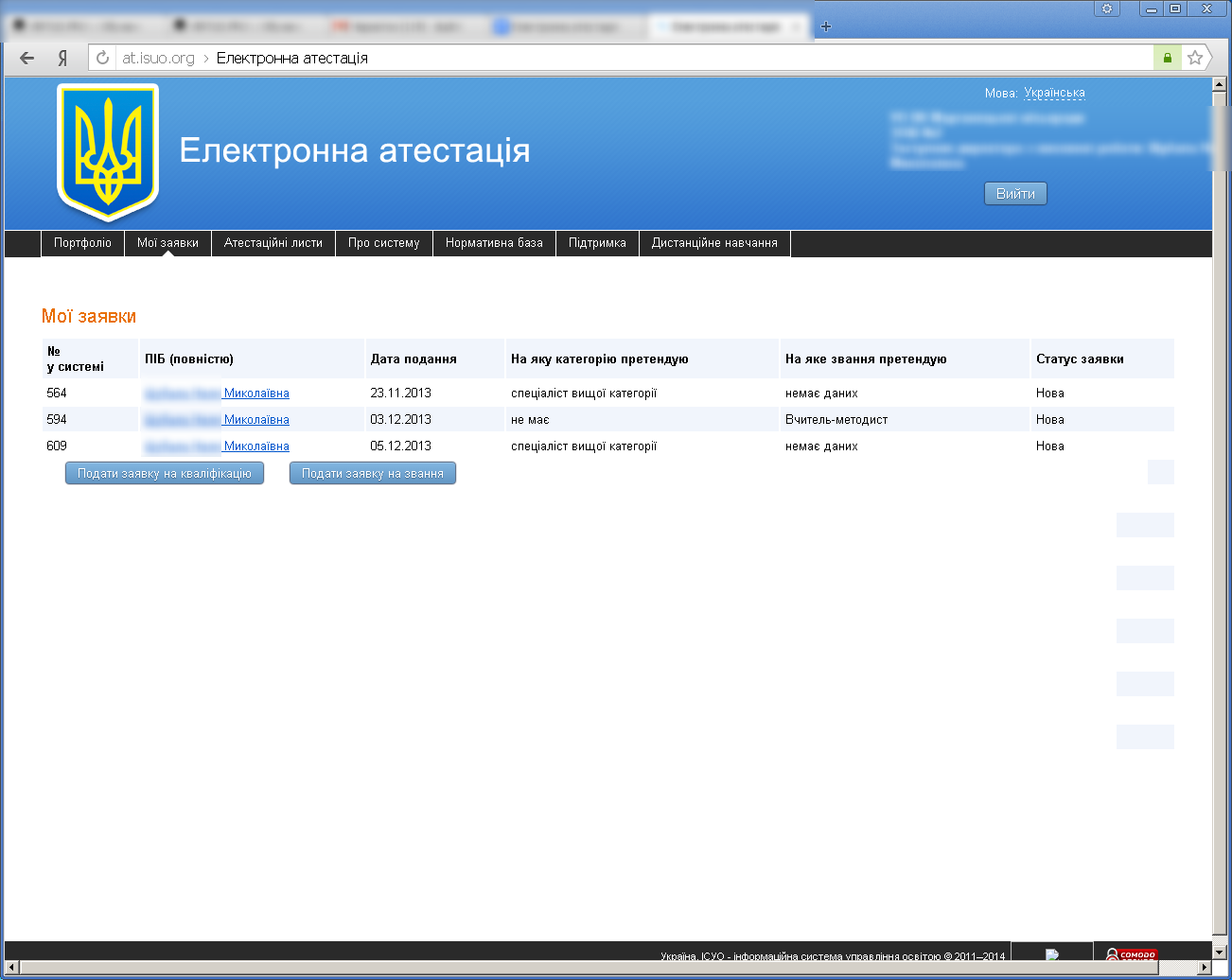 12 стр.
5-й крокПерейдіть до вкладки «Мої заявки» та натисніть кнопку «Подати заву на кваліфікацію».
Вчитель що атестується
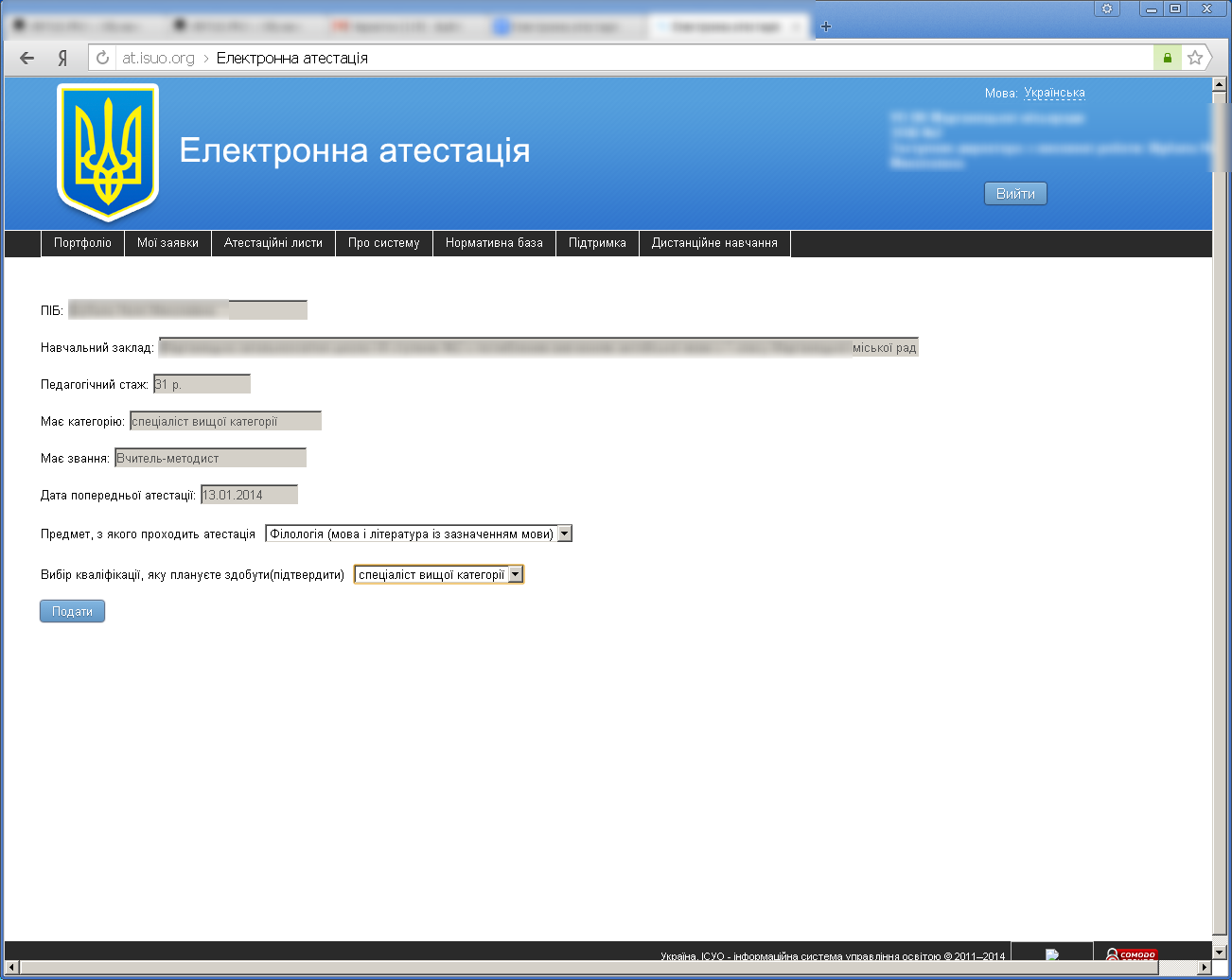 6-й крокВкажіть предмет з якого атестуватиметесь. 
Виберіть кваліфікацію яку плануєте здобути. Натисніть кнопку «Подати».
13 стр.
Вчитель що атестується
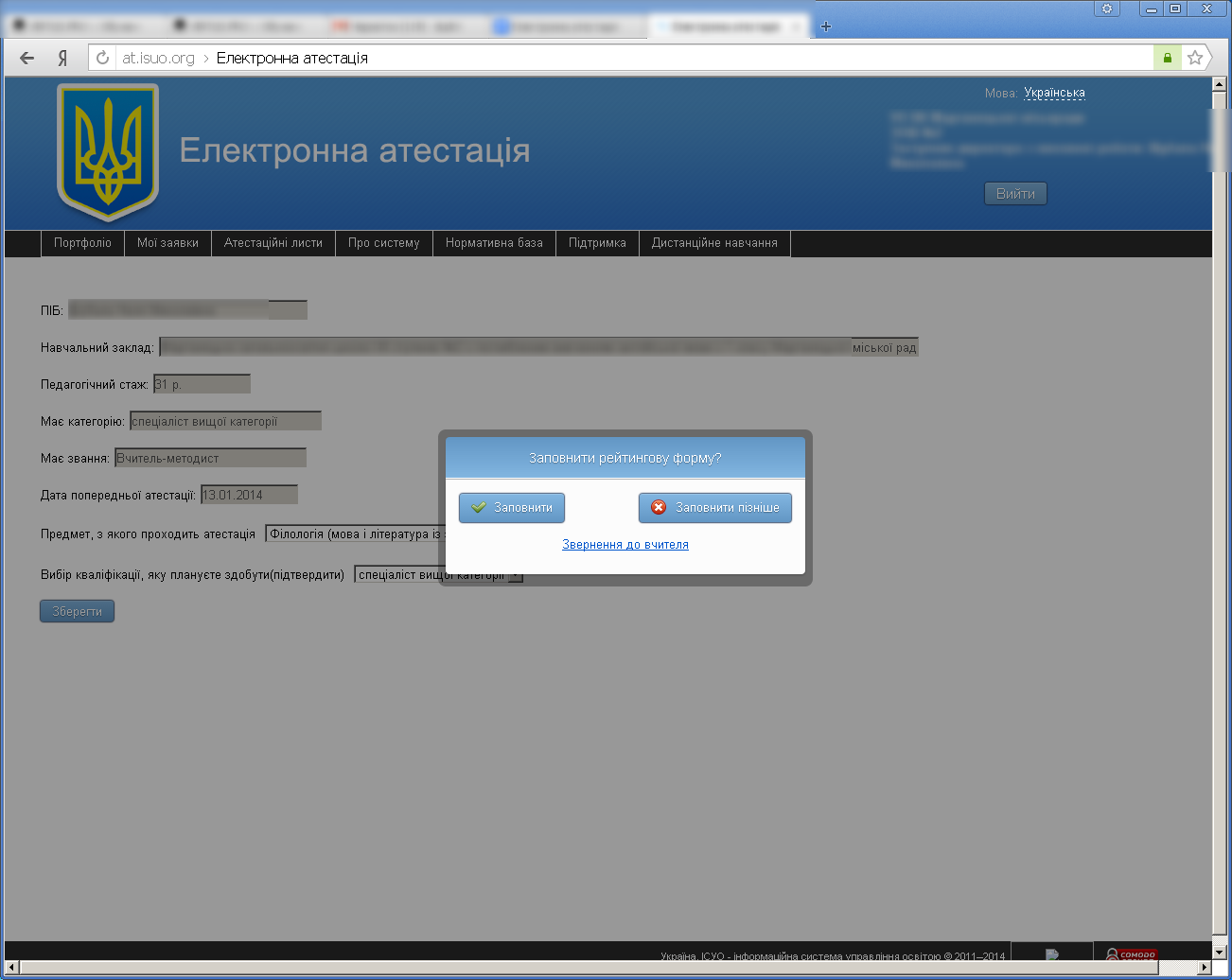 14 стр.
7-й крокОзнайомтесь зі зверненням до вчителя натиснувши відповідне посилання.
Вчитель що атестується
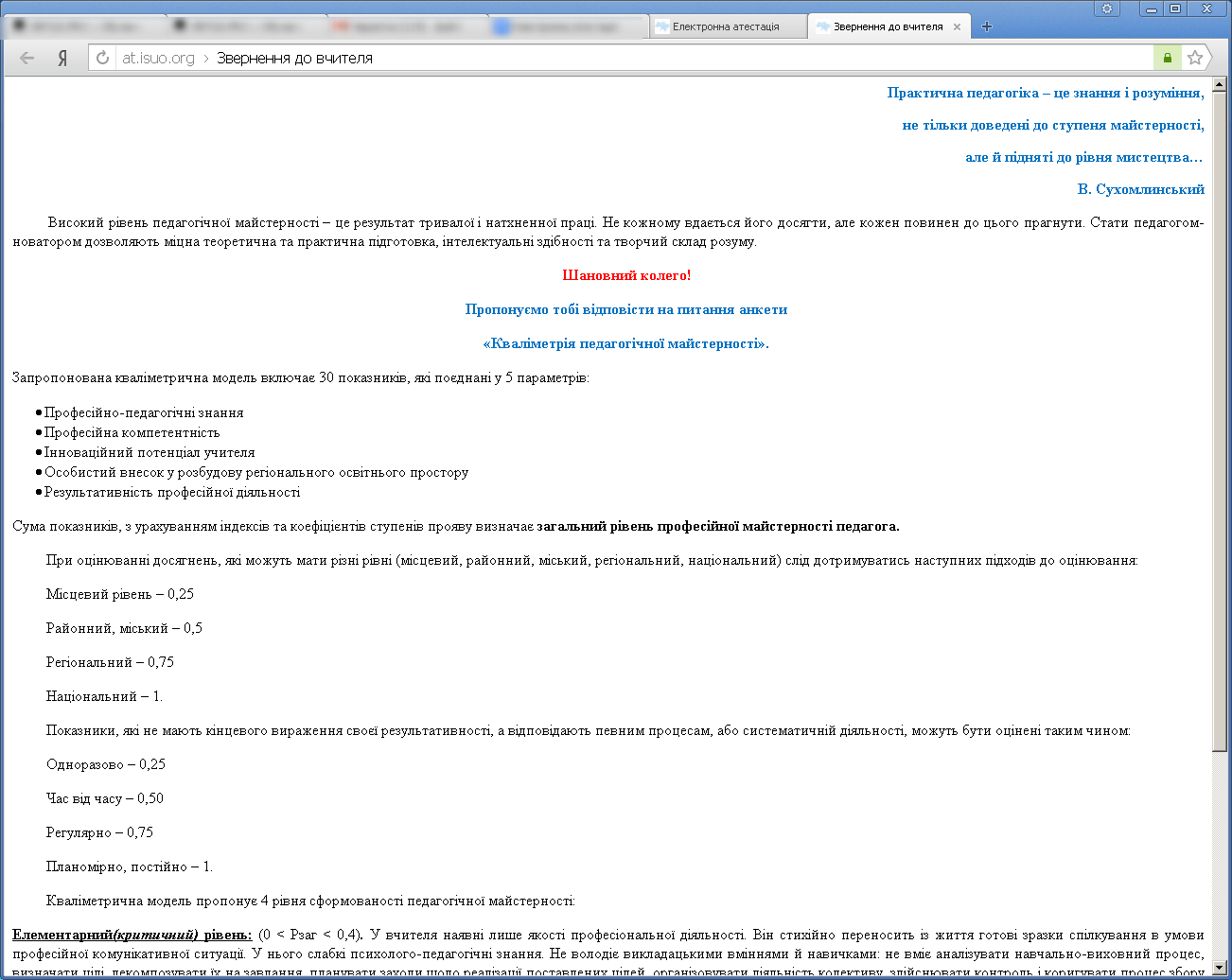 15 стр.
8-й крокОзнайомтесь зі зверненням до вчителя.
За потребою його можна зберегти або роздрукувати.
Вчитель що атестується
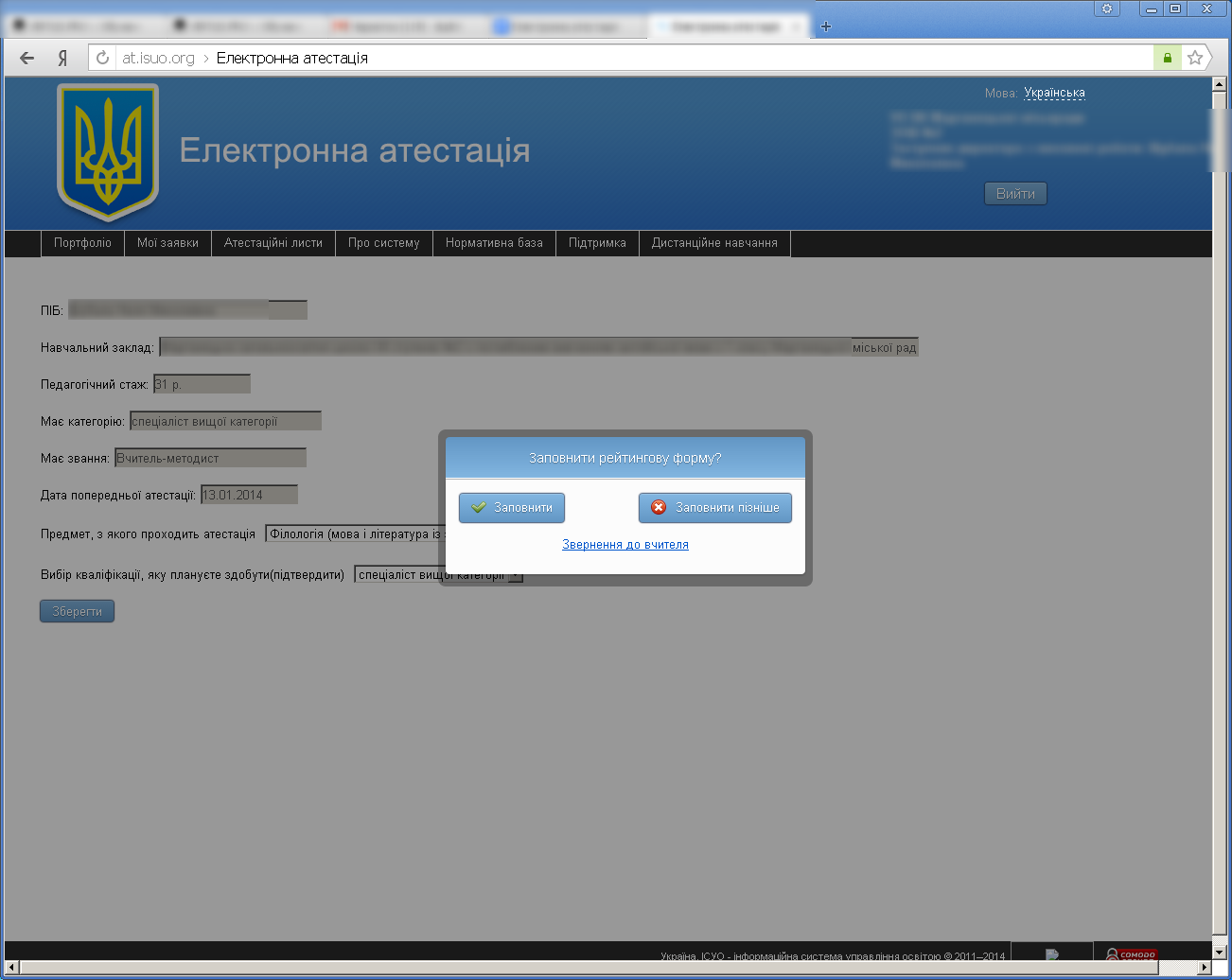 16 стр.
9-й крокНатисніть кнопку «Заповнити» для того щоб заповнити кваліметрію.
Вчитель що атестується
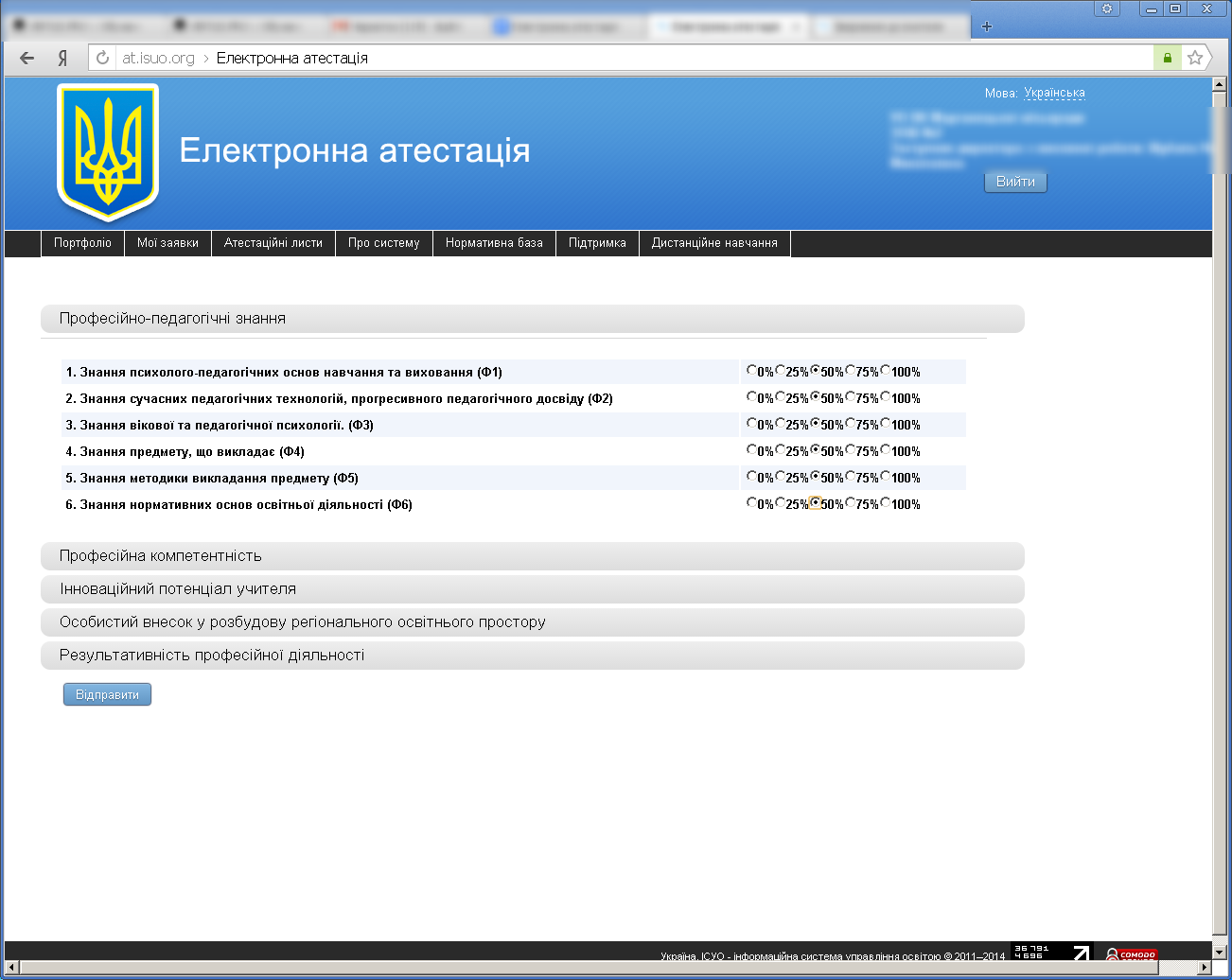 17 стр.
10-й крокЗаповніть кваліметрію обираючи параметри (від 0% до 100 %) відповідно до критеріїв описаних в зверненні до вчителя (8 крок).
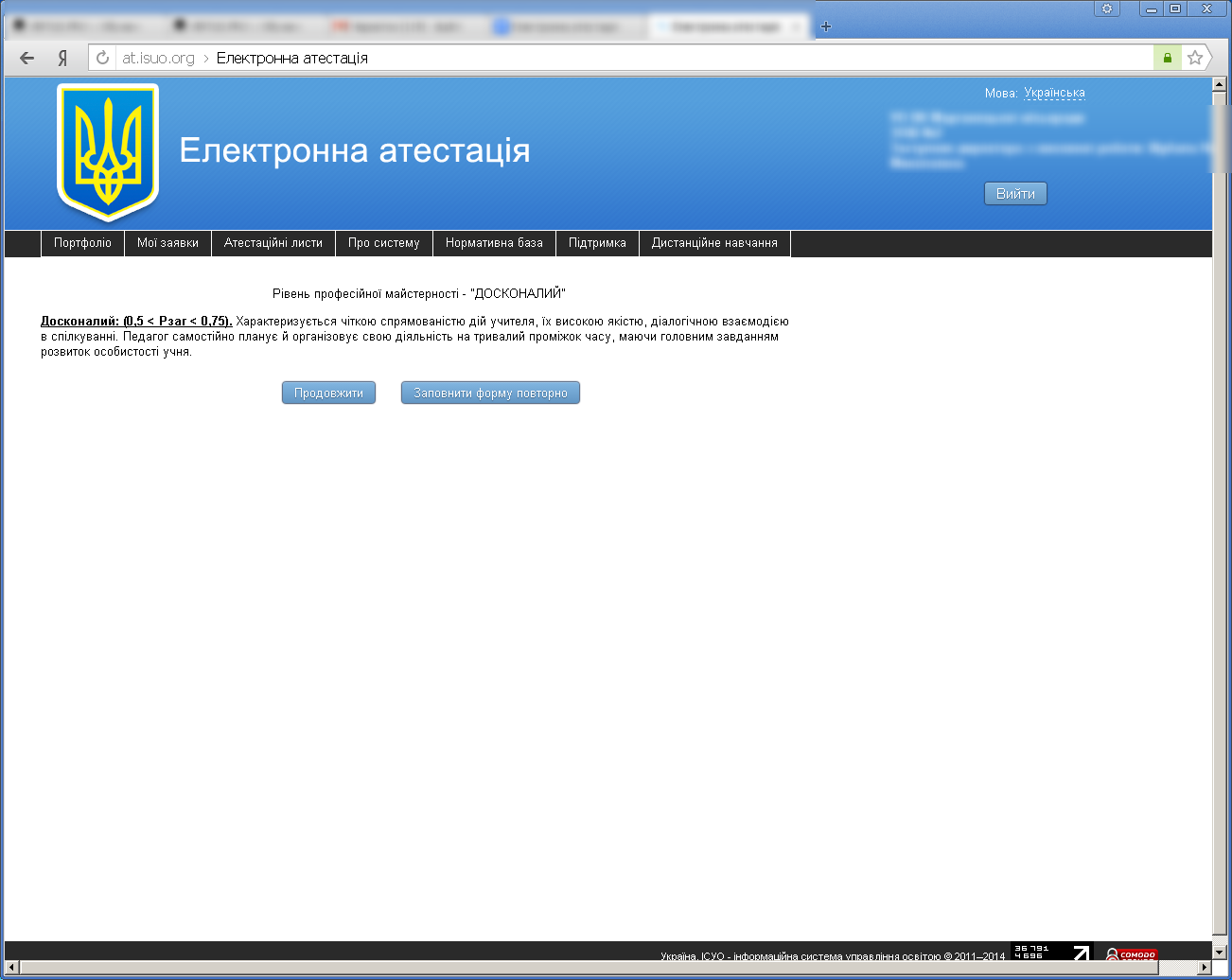 Вчитель що атестується
18 стр.
11-й крокОзнайомтесь з рівнем професійної майстерності.
Натисніть кнопку «Продовжити».
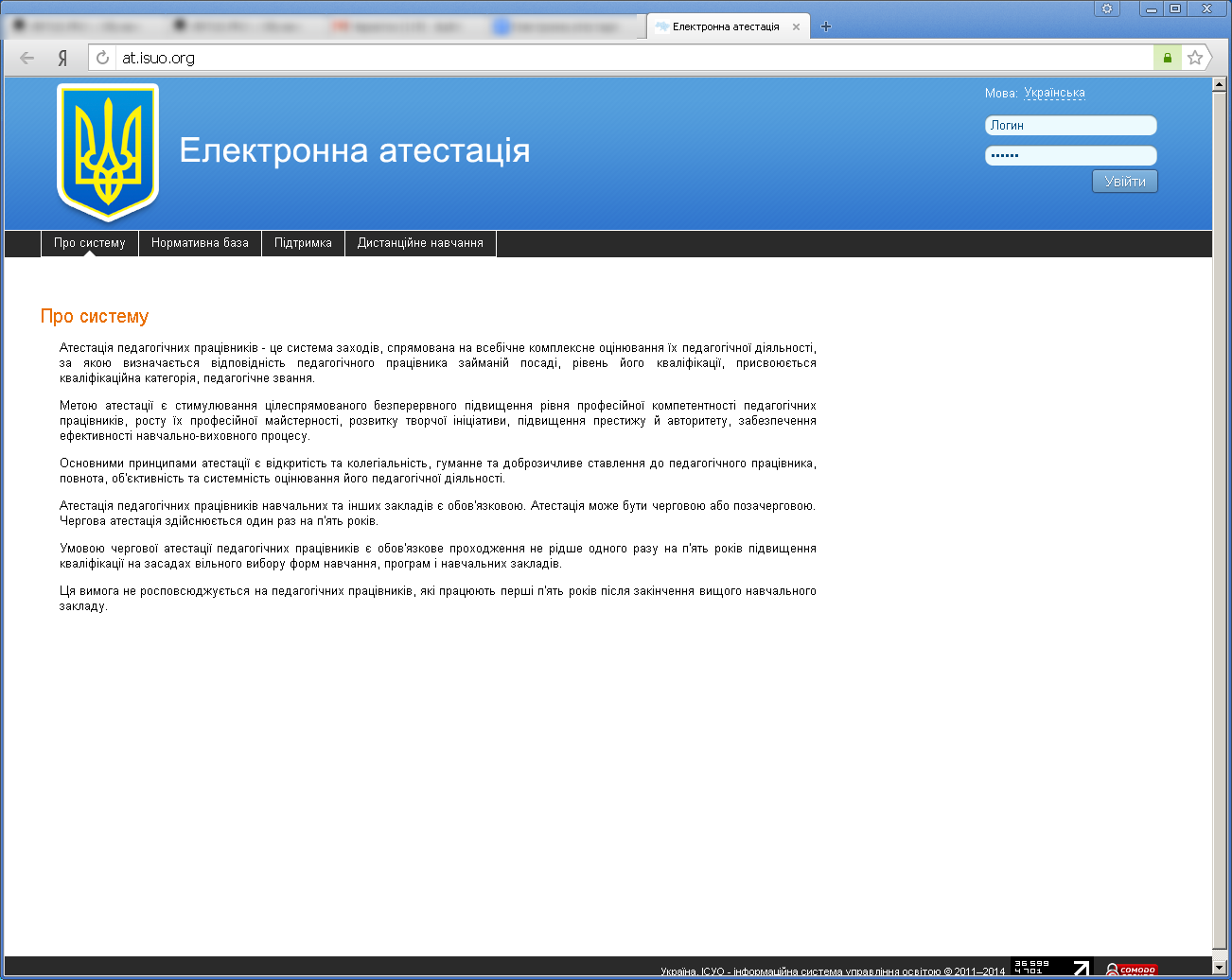 Голова атестаційної комісії І рівень
19 стр.
12-й крок
Відкрити сайт at.isuo.org
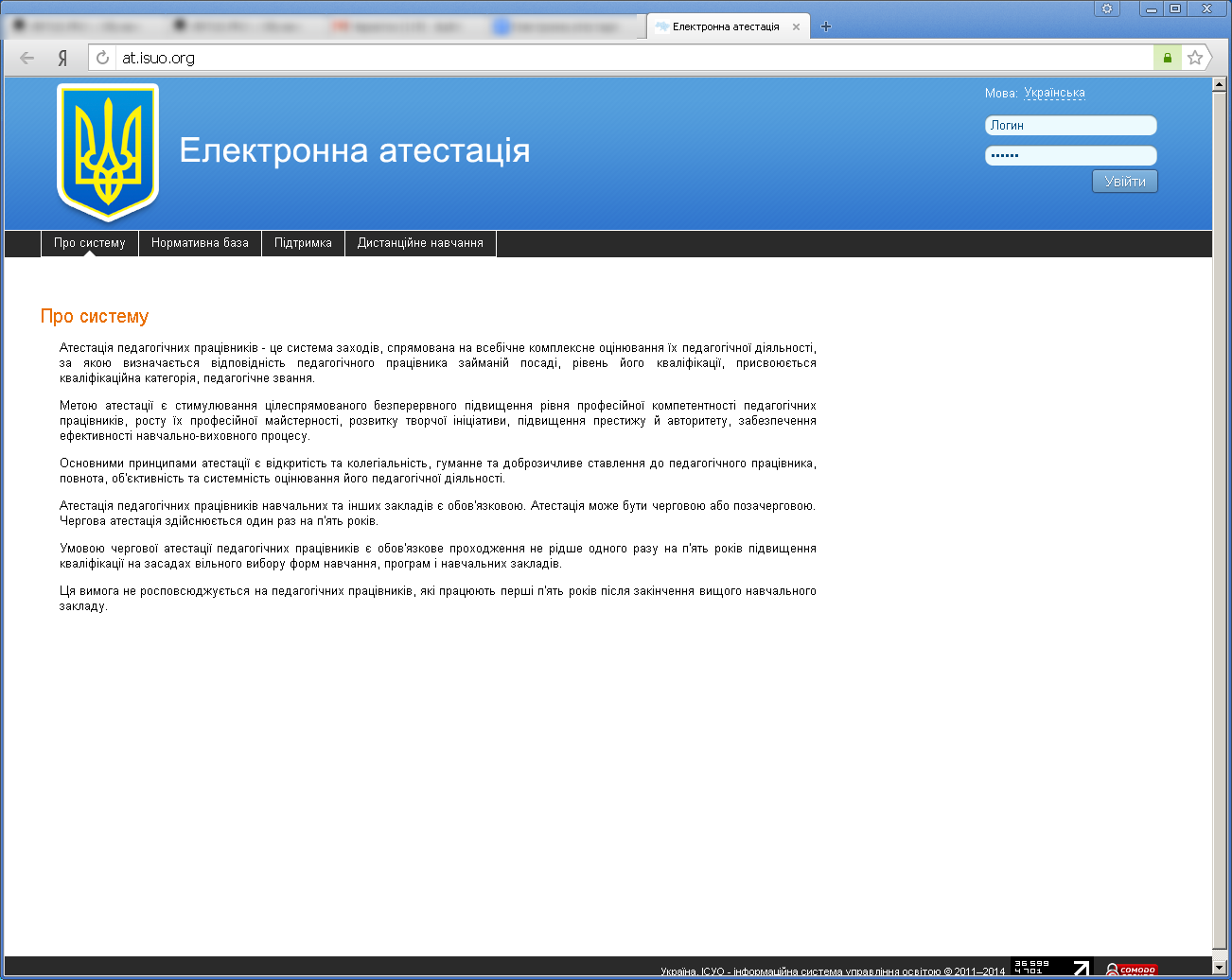 Голова атестаційної комісії І рівень
20 стр.
13-й крокАвторизуватись в системі заповнивши поля «Логін», «Пароль» вгорі справа.
Логін/Пароль такий самий як і на порталі «Мої знання».
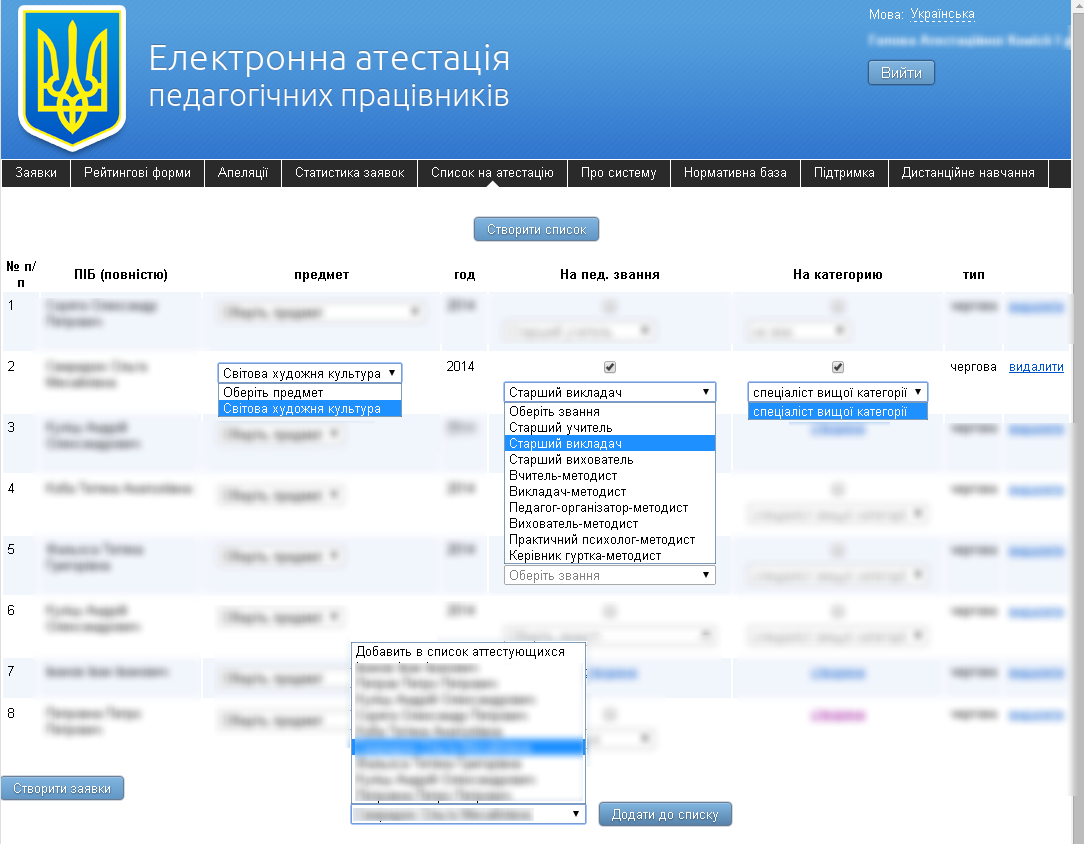 Голова атестаційної комісії І рівень
21 стр.
14-й крокНа вкладці «Список на атестацію» обрати вчителів чергової атестації та встановивши відповідні параметри натиснути кнопку «Додати до списку».
Голова атестаційної комісії І рівень
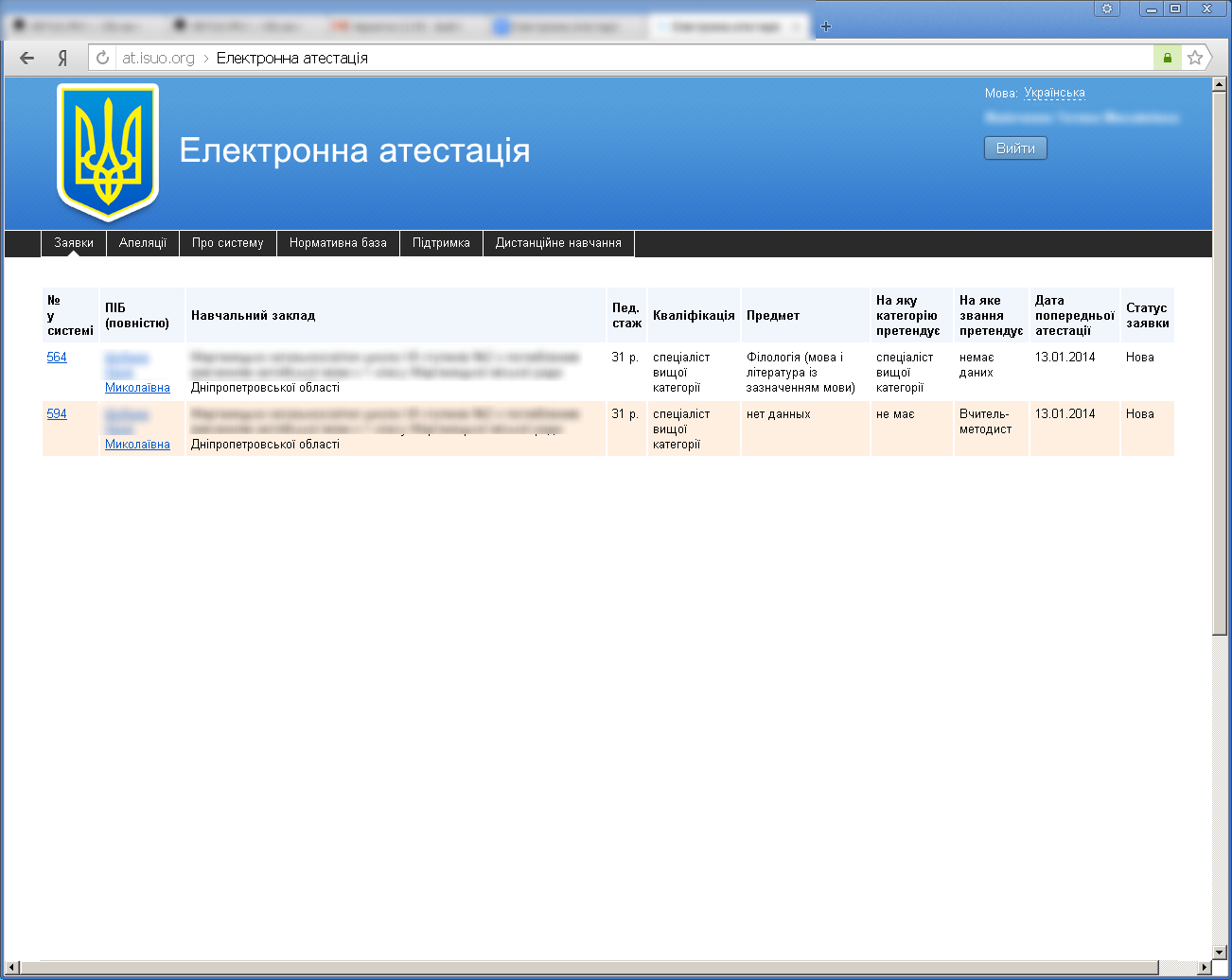 15-й крокНа вкладці «Заяви» розташовано перелік заяв педагогічних працівників.
Потрібно обробити всі заяви. Натисніть на прізвище та перейдіть до наступного кроку.
22 стр.
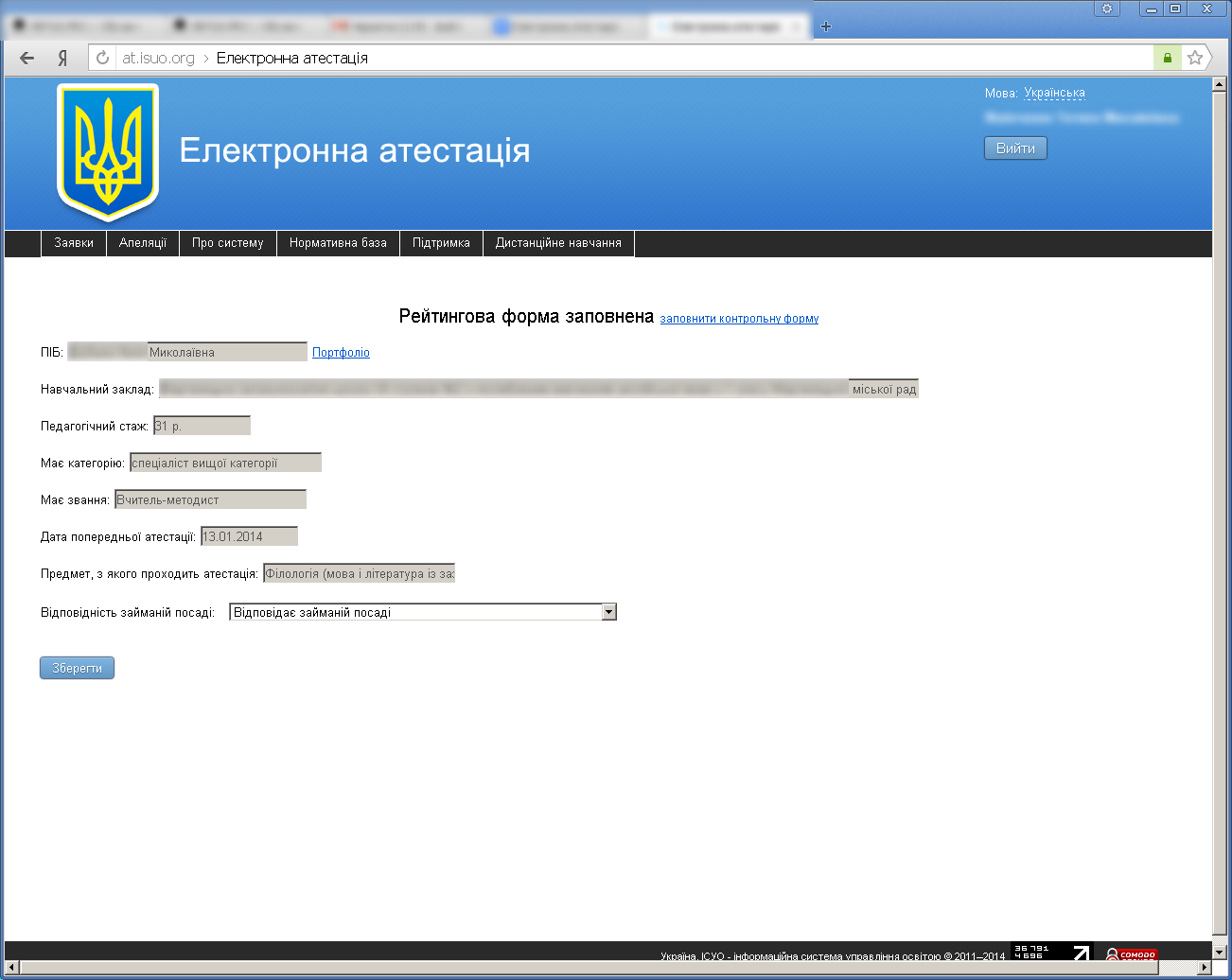 Голова атестаційної комісії І рівень
23 стр.
16-й крокНа сторінці, що відображає персональні дані заяви вчителя потрібно заповнити рейтингову форму.
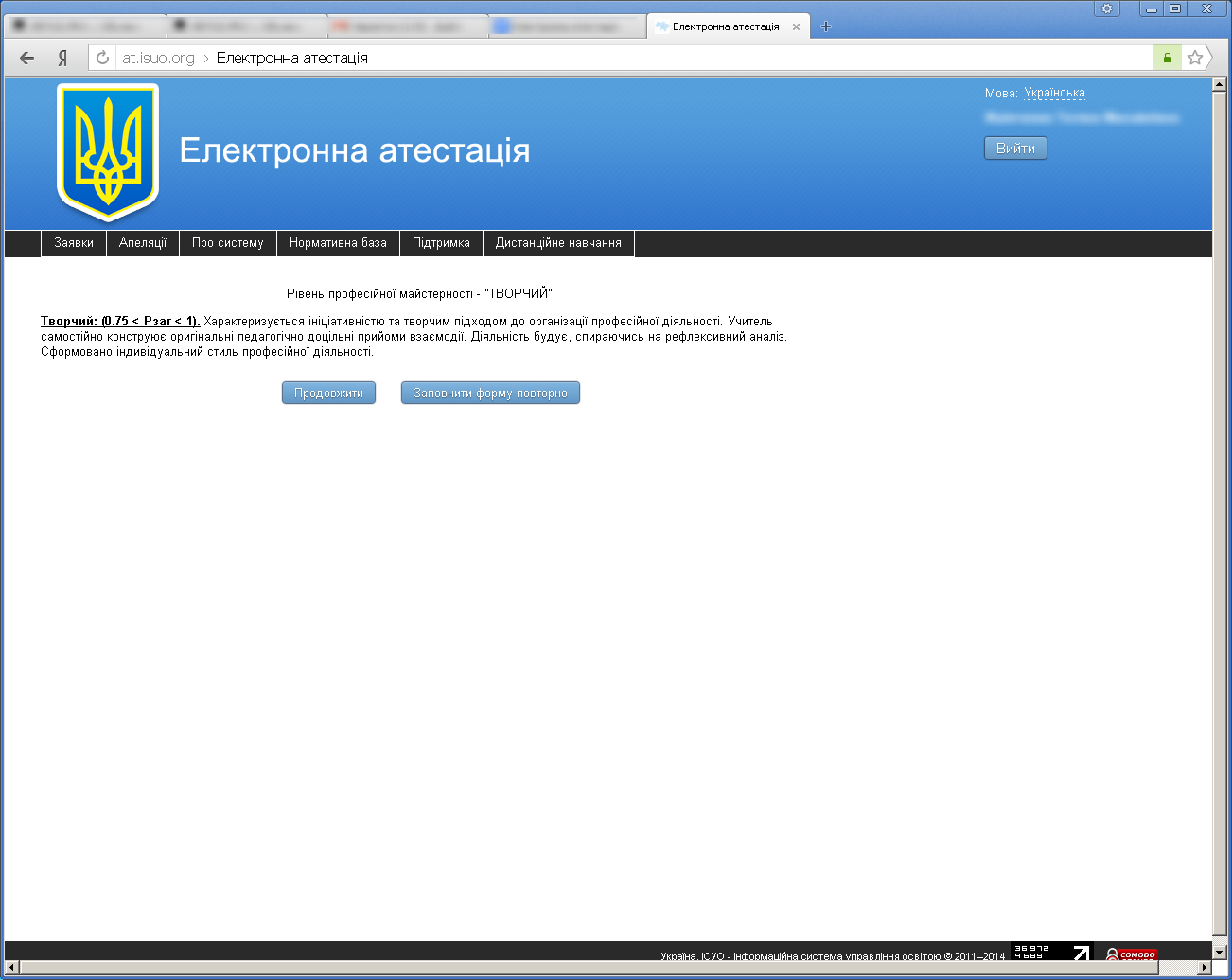 Голова атестаційної комісії І рівень
24 стр.
17-й крокЗаповнивши рейтингову форму та переглянувши результат натисніть кнопку «Продовжити».
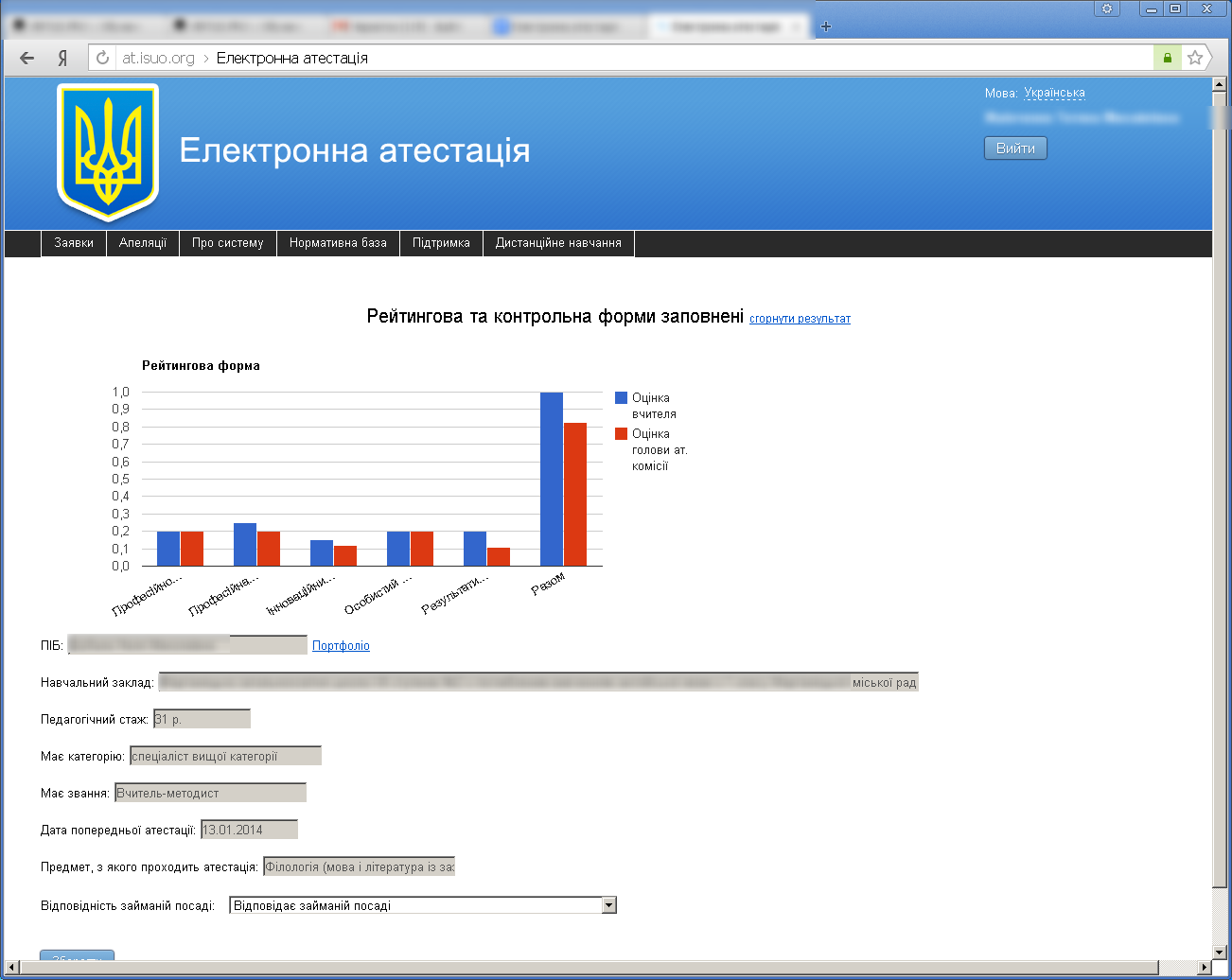 Голова атестаційної комісії І рівень
25 стр.
18-й крокПерегляньте результат рейтингової форми.
Оберіть з випадаючого списку підтвердження займаній посаді або передати заяву на наступний рівень.
Натисніть кнопку «Зберегти».
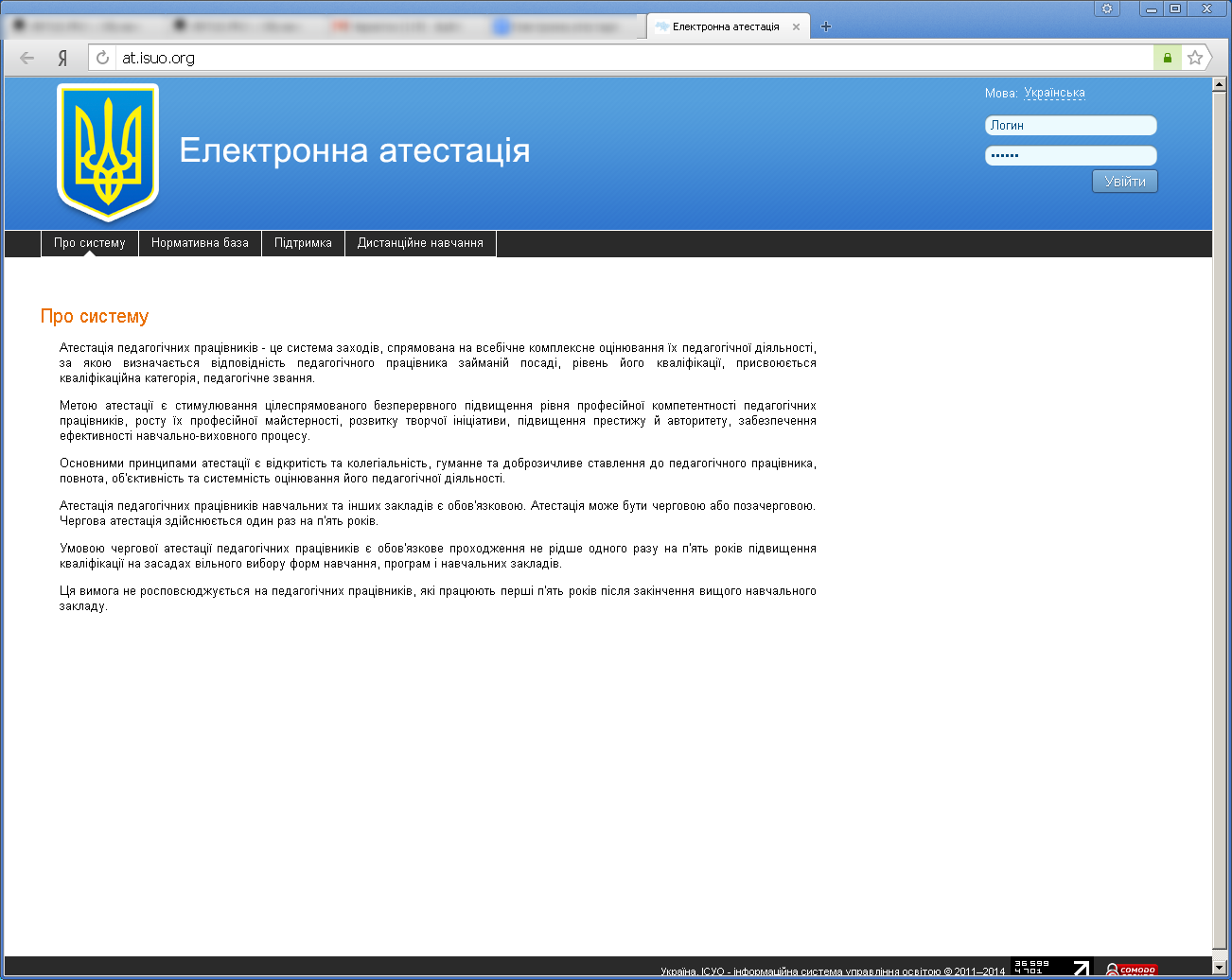 Голова атестаційної комісії ІІ рівень
26 стр.
1-й крок
Відкрити сайт at.isuo.org
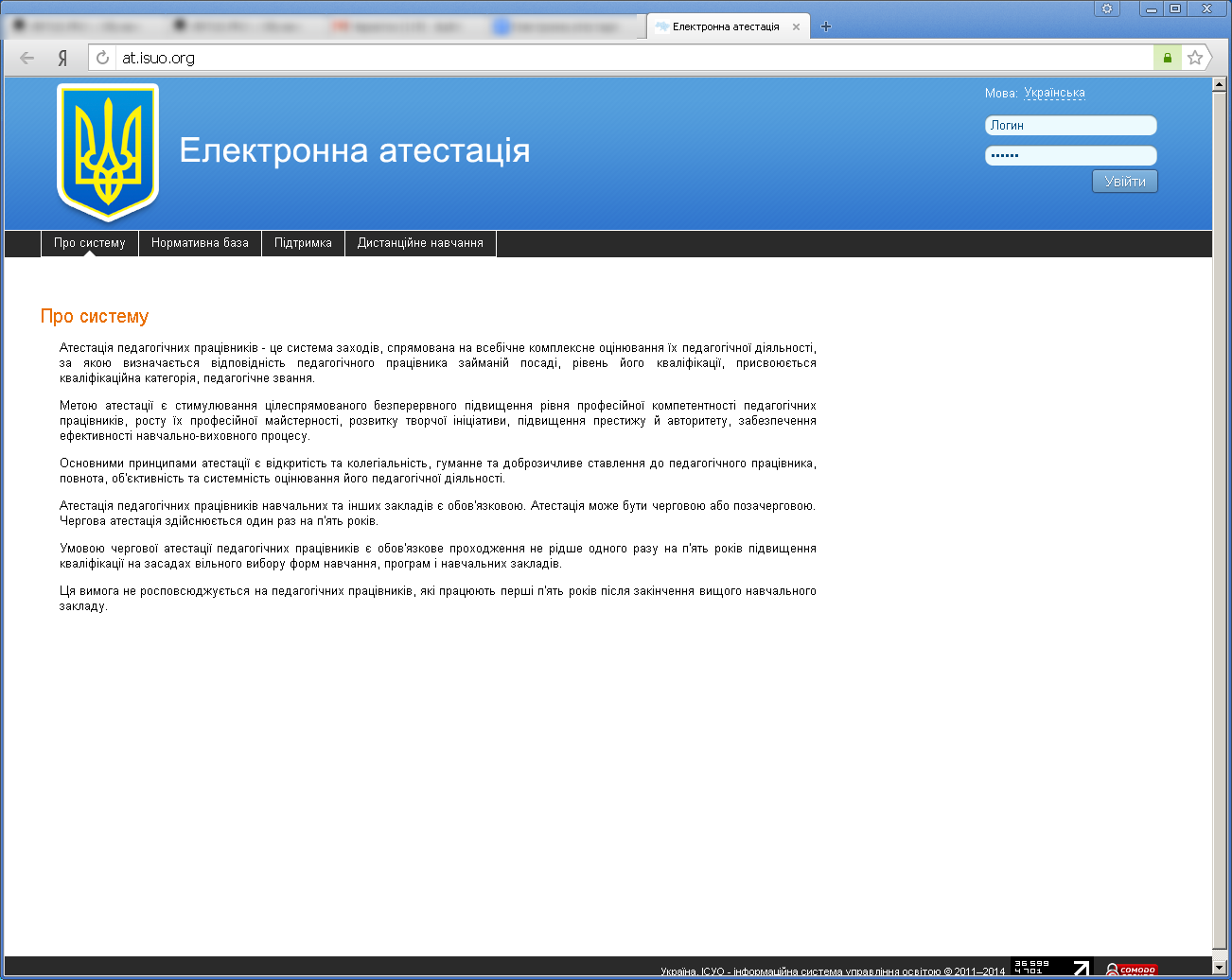 Голова атестаційної комісії ІІ рівень
27 стр.
2-й крокАвторизуватись в системі заповнивши поля «Логін», «Пароль» вгорі справа.
Голова атестаційної комісії ІІ рівень
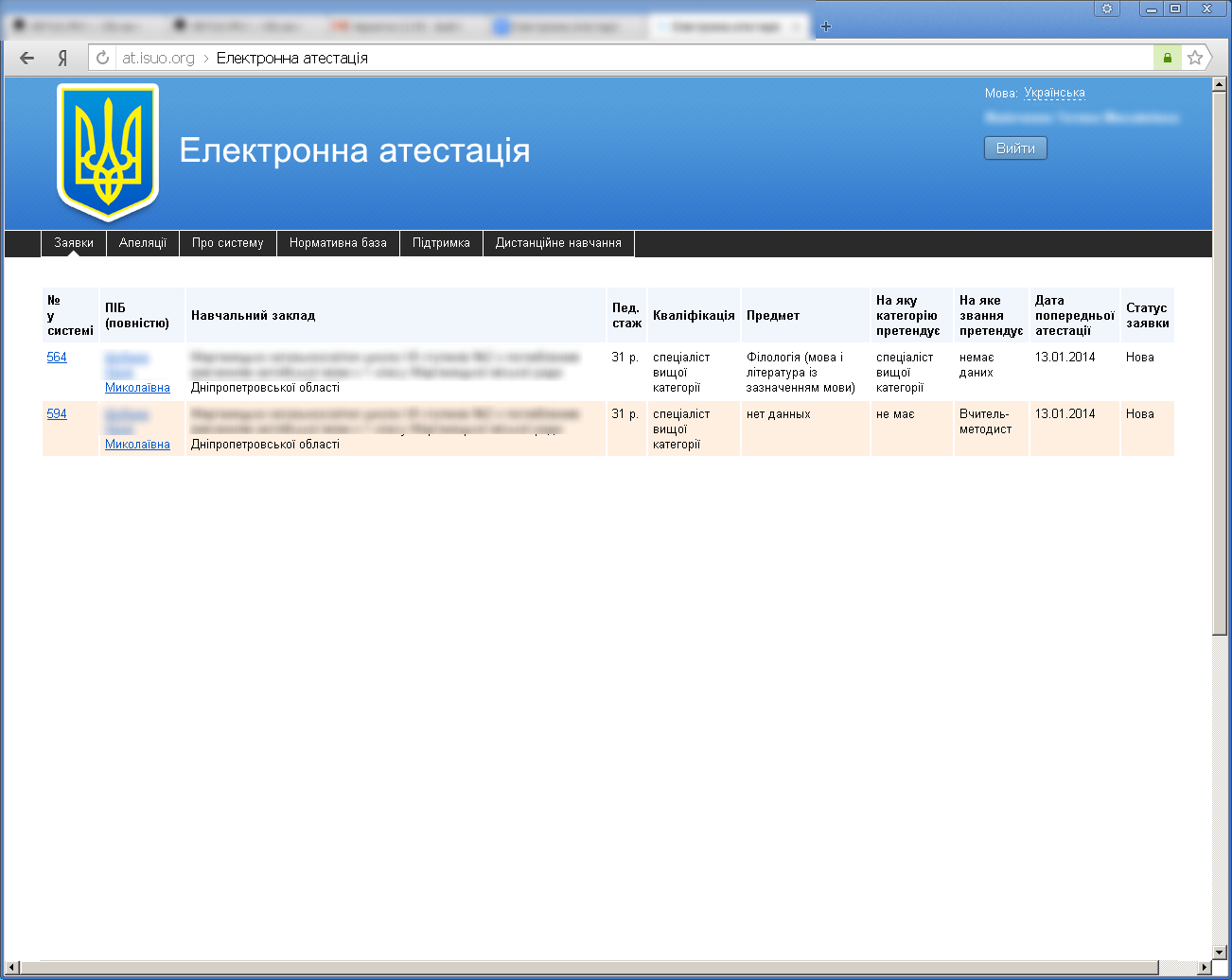 3-й крокНа вкладці «Заяви» розташовано перелік заяв педагогічних працівників.
Натисніть на прізвище та перейдіть до наступного кроку.
28 стр.
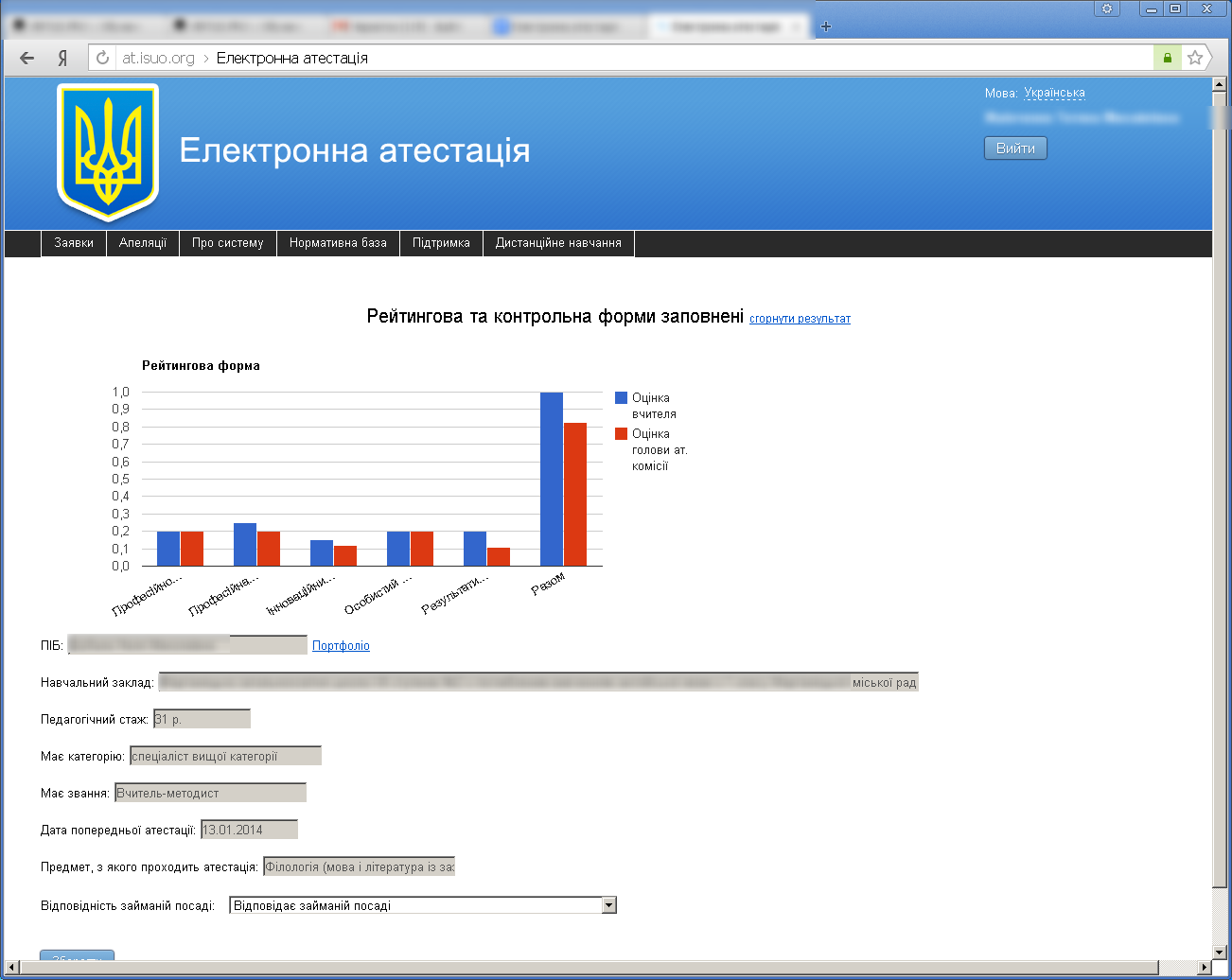 Голова атестаційної комісії ІІ рівень
29 стр.
4-й крокПерегляньте результат рейтингової форми та портфоліо вчителя.
Оберіть з випадаючого списку підтвердження займаній посаді або передати заяву на наступний рівень.
Натисніть кнопку «Зберегти».
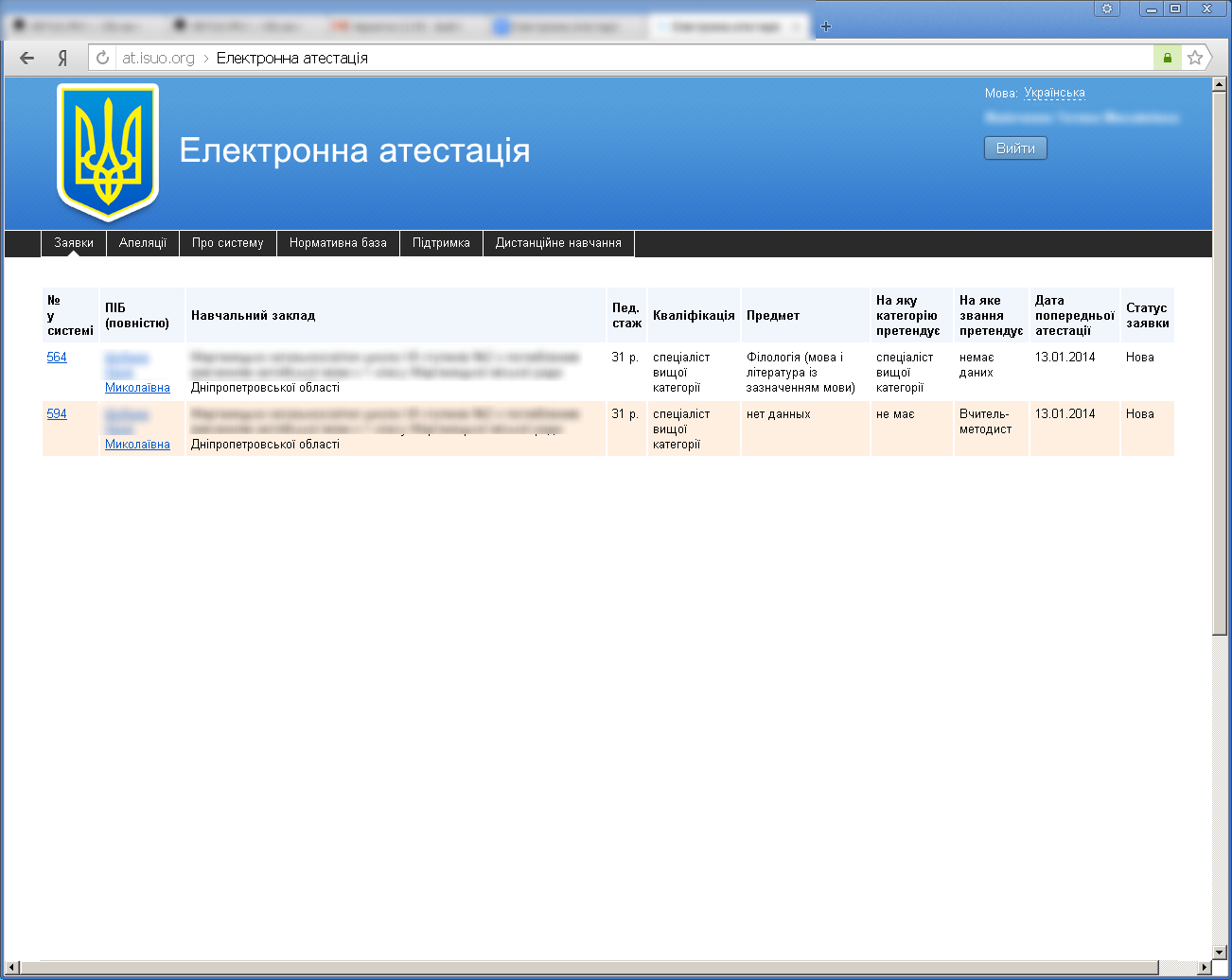 Голова атестаційної комісії ІІ рівень
30 стр.
5-й крокПерейдіть на вкладку «Заяви» та опрацюйте весь список поданих заяв.
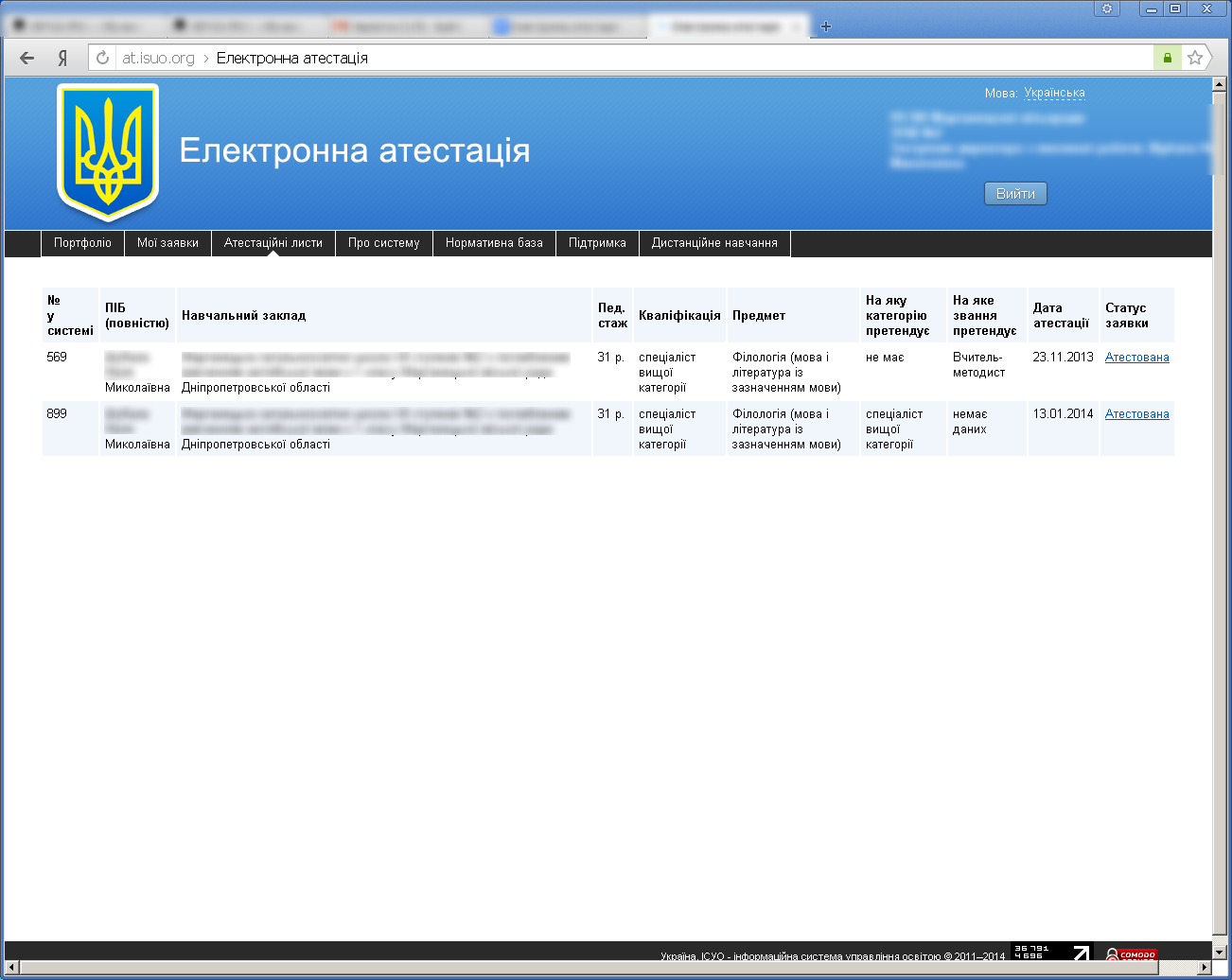 Вчитель що атестується
31 стр.
Заяви, для яких було обрано «відповідає займаній посаді», будуть відображатись на сторінці вчителя, на вкладці «атестаційні листи» .